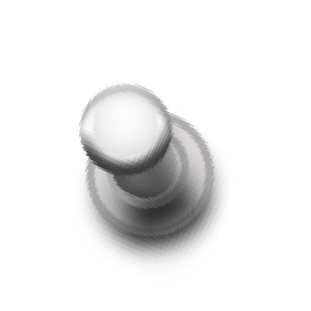 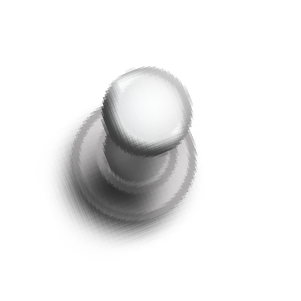 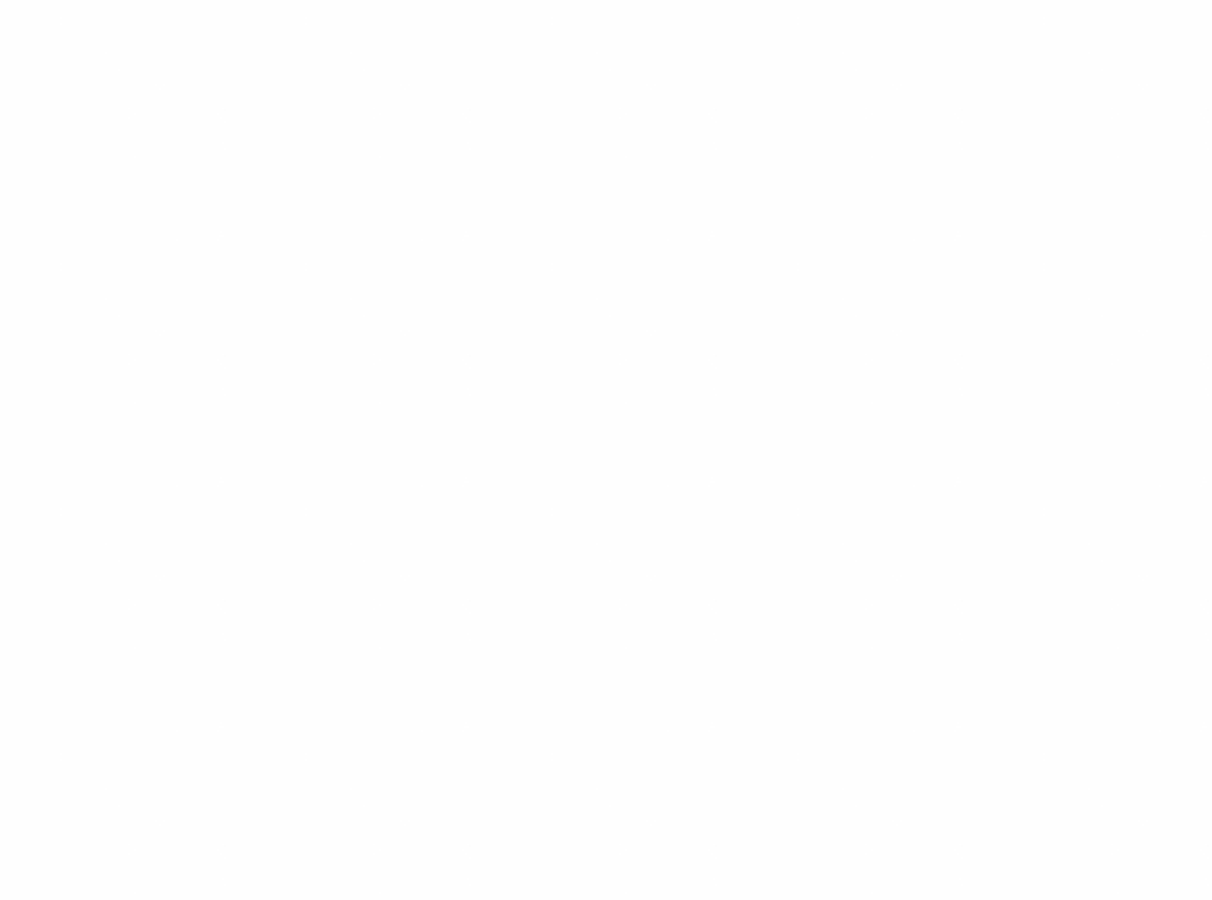 Learning & Transfer
O Both learning and transfer are important
O Learning refers to a relatively permanent  change in human capabilities

O Transfer refers to trainees applying what  they have learned to their jobs
Copyright © 2017 McGraw-Hill Education. All rights reserved. No reproduction or distribution without the prior written consent of McGraw-Hill Education.
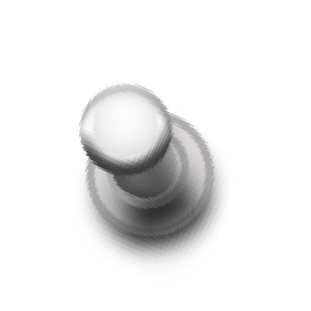 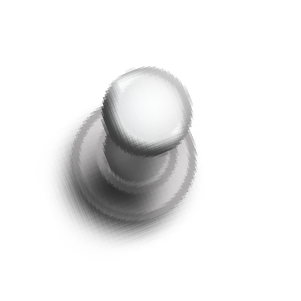 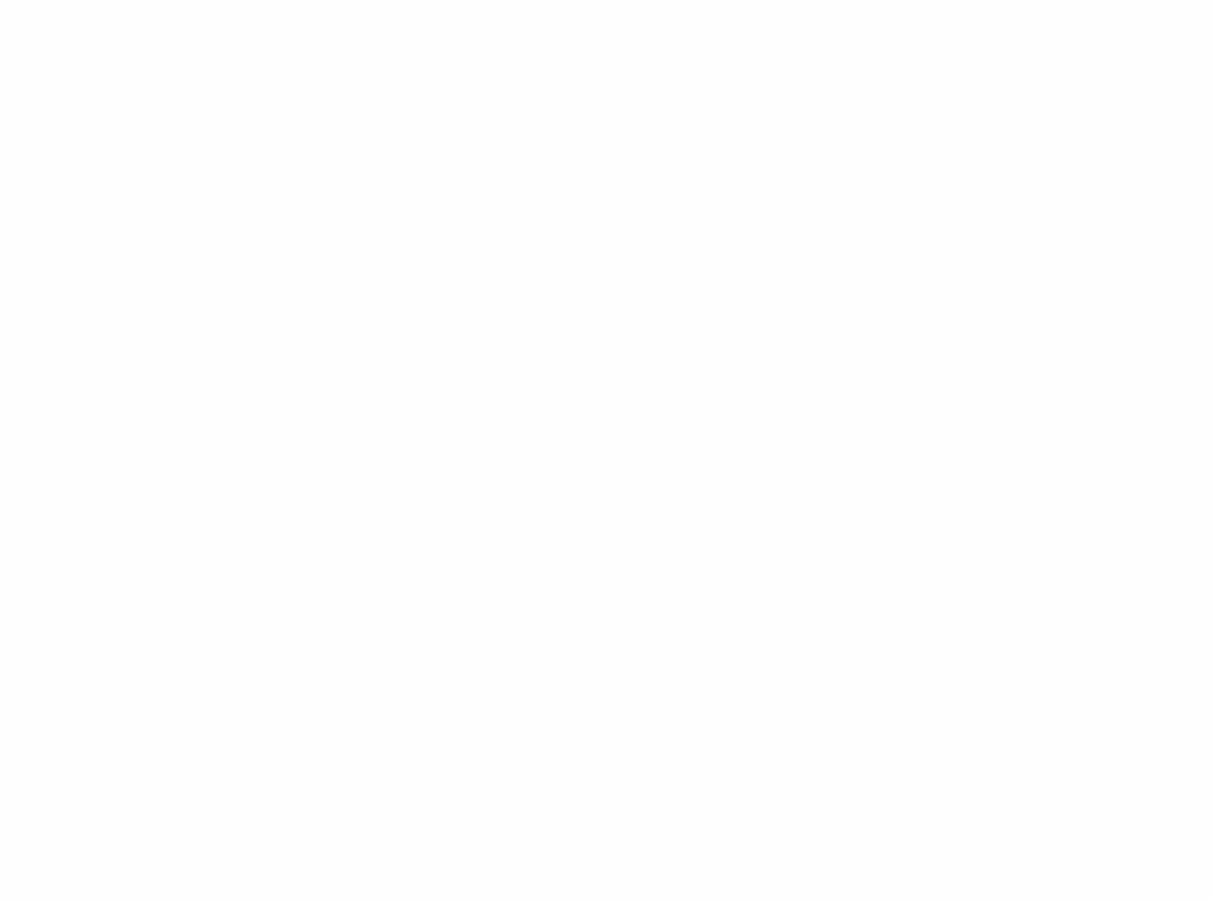 Two Types of Transfer
O Generalization refers to applying what was  learned to situations that are similar but not  identical to those in training
O Maintenance refers to trainees continuing  to use what they learned over time
Copyright © 2017 McGraw-Hill Education. All rights reserved. No reproduction or distribution without the prior written consent of McGraw-Hill Education.
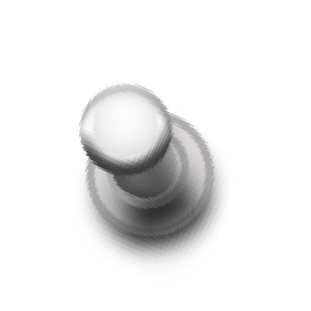 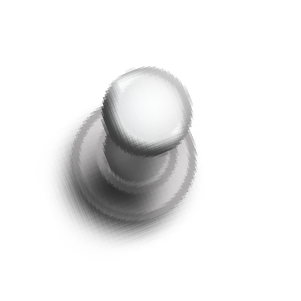 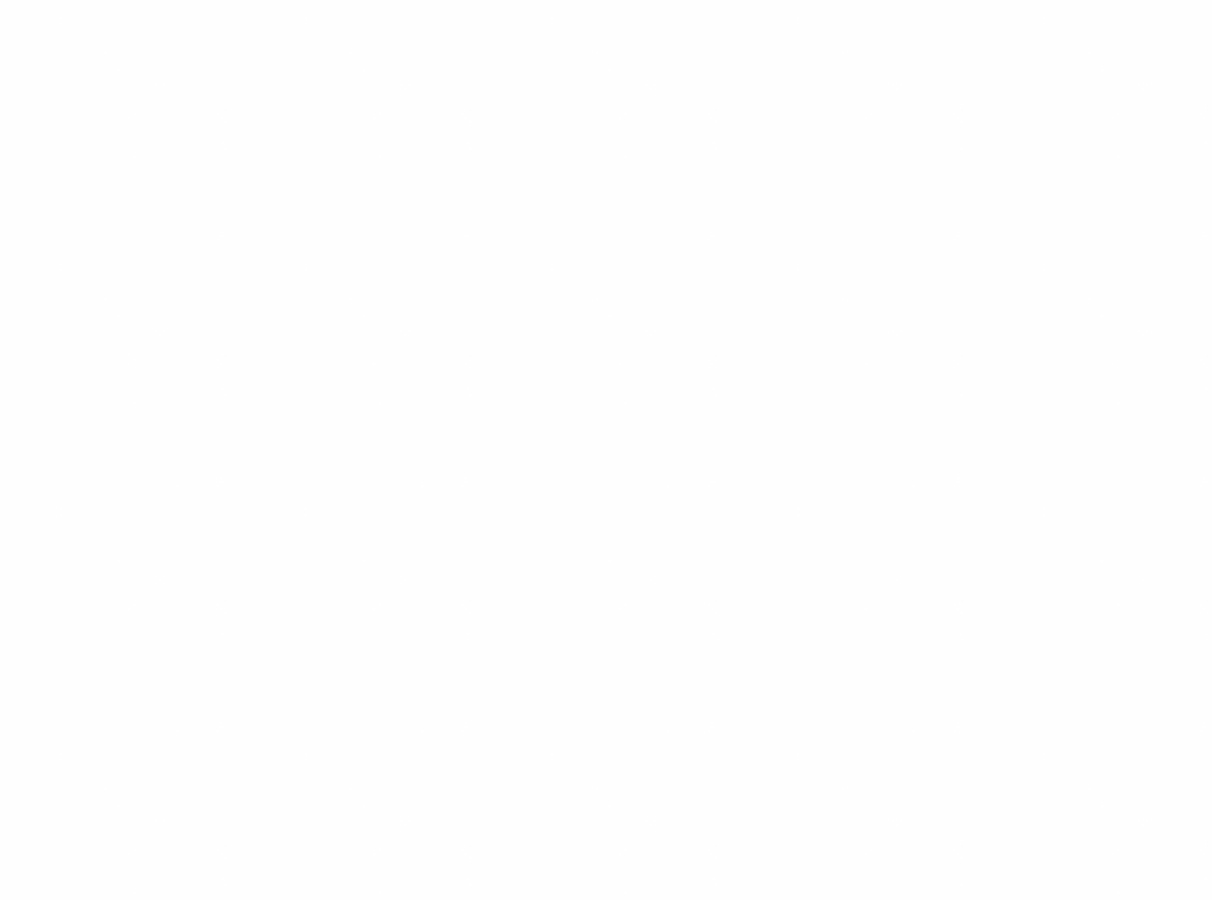 Model of Learning & Transfer
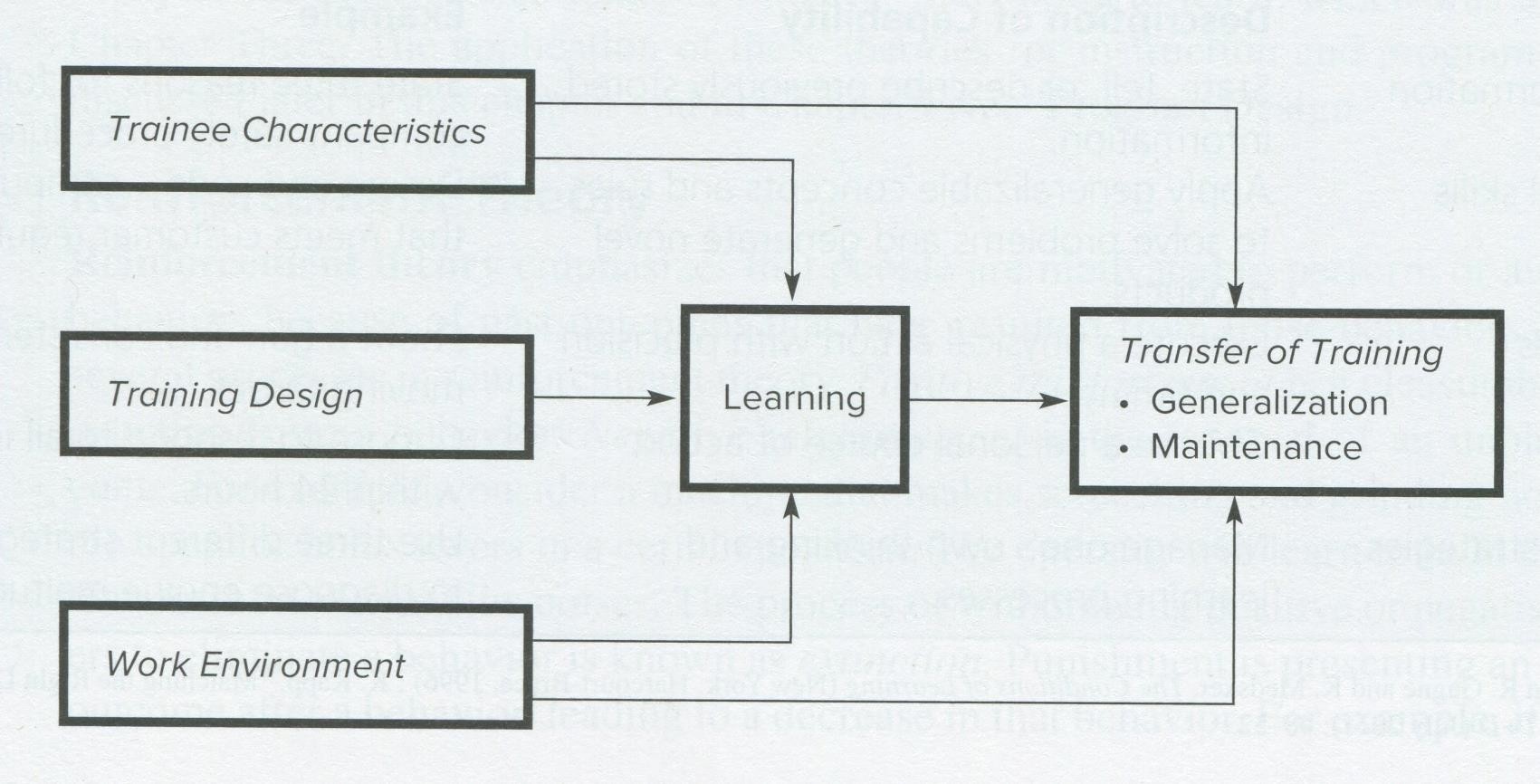 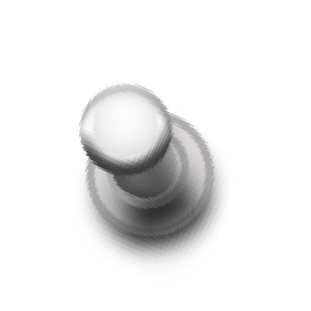 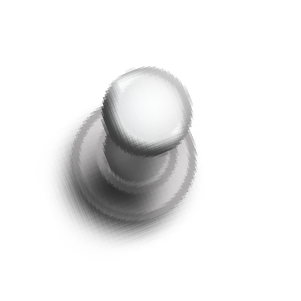 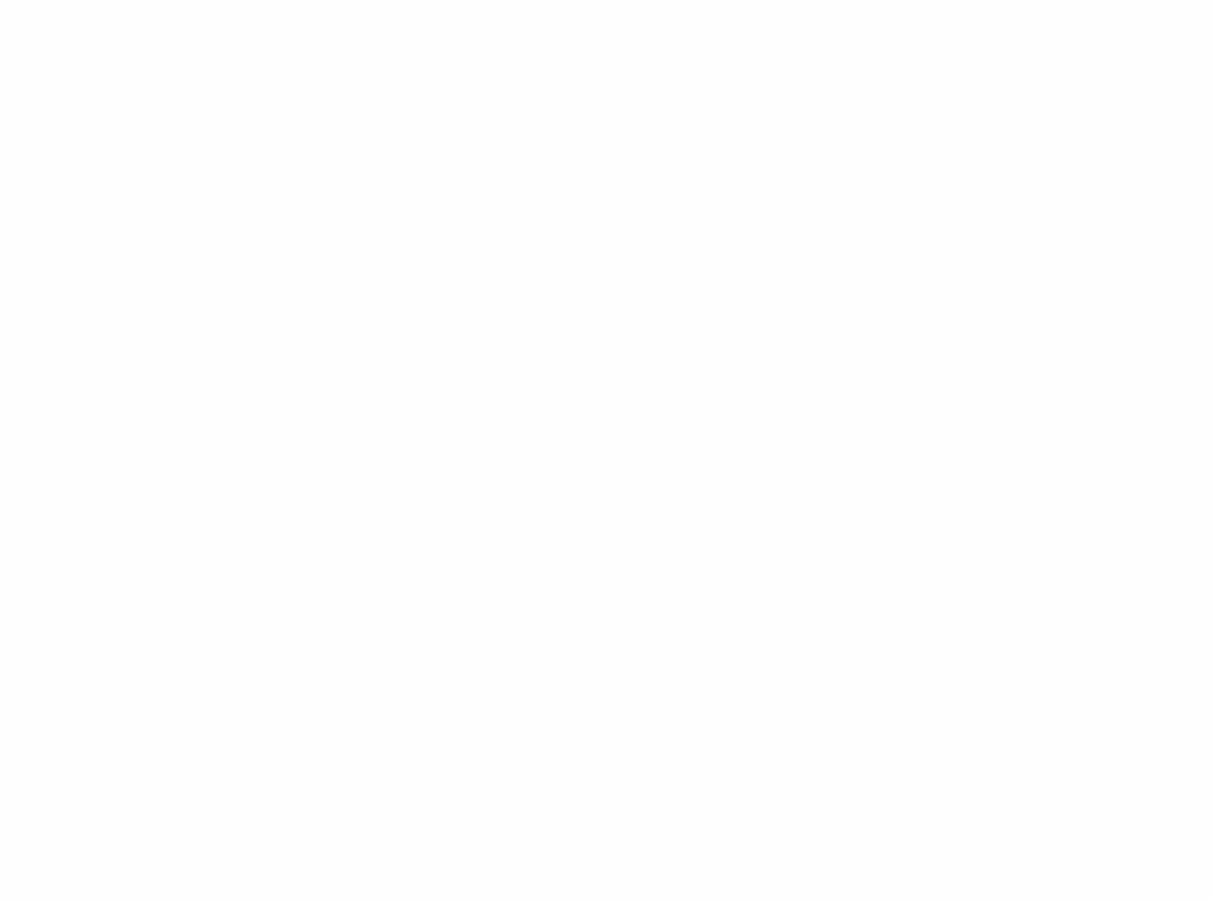 Learning Outcomes
O Verbal Information
o specialized knowledge, including names,  labels, facts, and bodies of knowledge
O Intellectual Skills
o concepts and rules critical to solve  problems, serve customers, and create  products
O Motor Skills
o coordination of physical movements
Copyright © 2017 McGraw-Hill Education. All rights reserved. No reproduction or distribution without the prior written consent of McGraw-Hill Education.
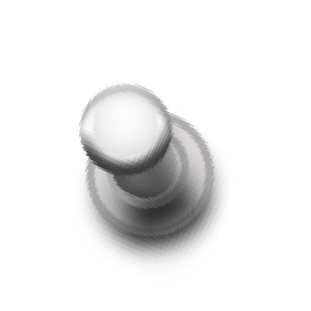 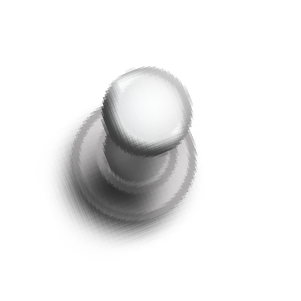 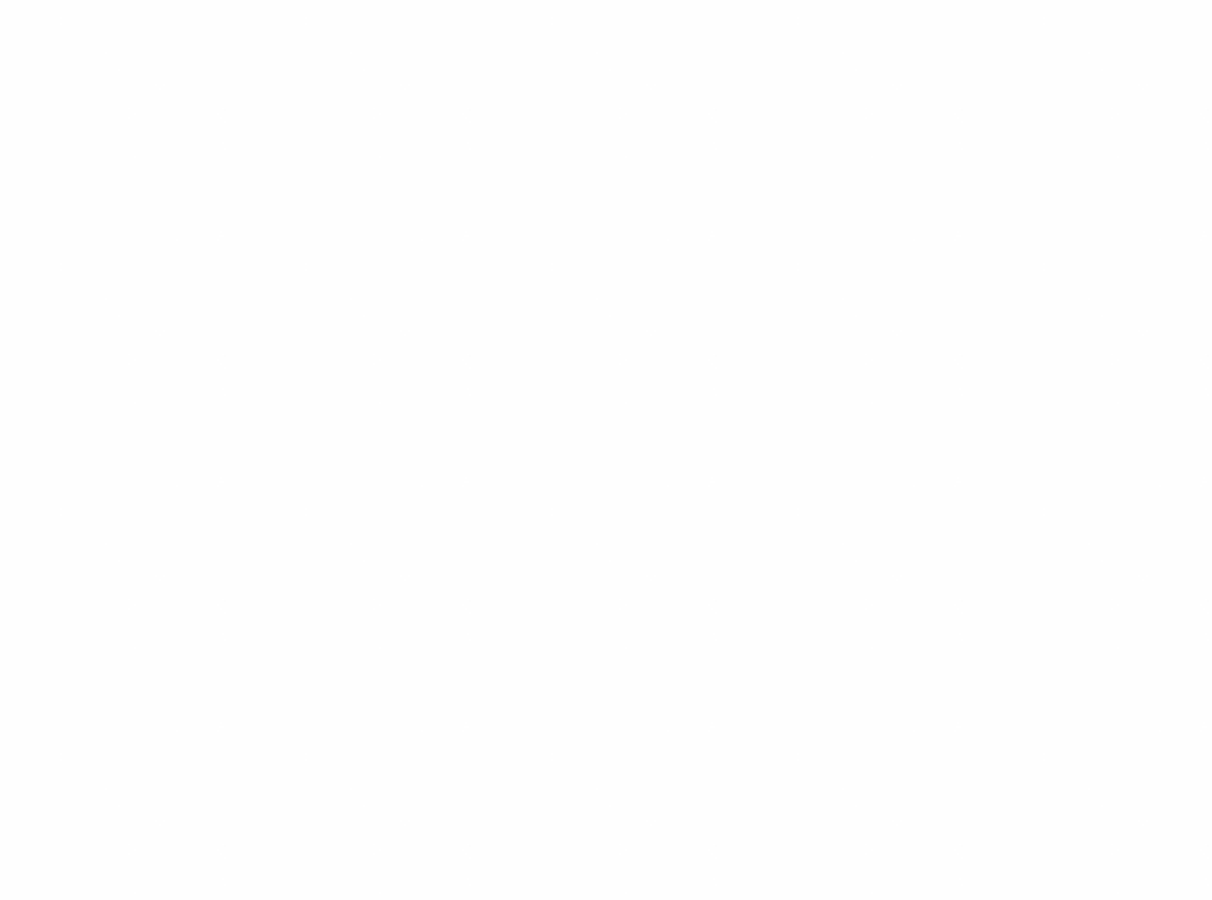 Learning Outcomes
O Attitudes
o beliefs and feelings that predispose a  person to behave in a certain way
O Cognitive Strategies
o strategies that regulate thinking and  learning
o they relate to decisions regarding what  information to attend to, how to  remember, and how to solve problems
Copyright © 2017 McGraw-Hill Education. All rights reserved. No reproduction or distribution without the prior written consent of McGraw-Hill Education.
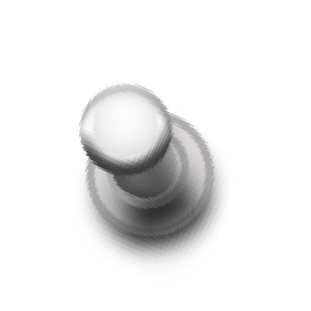 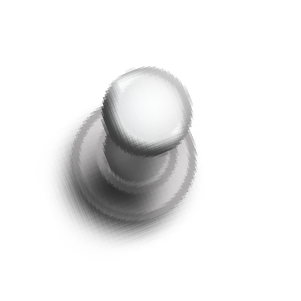 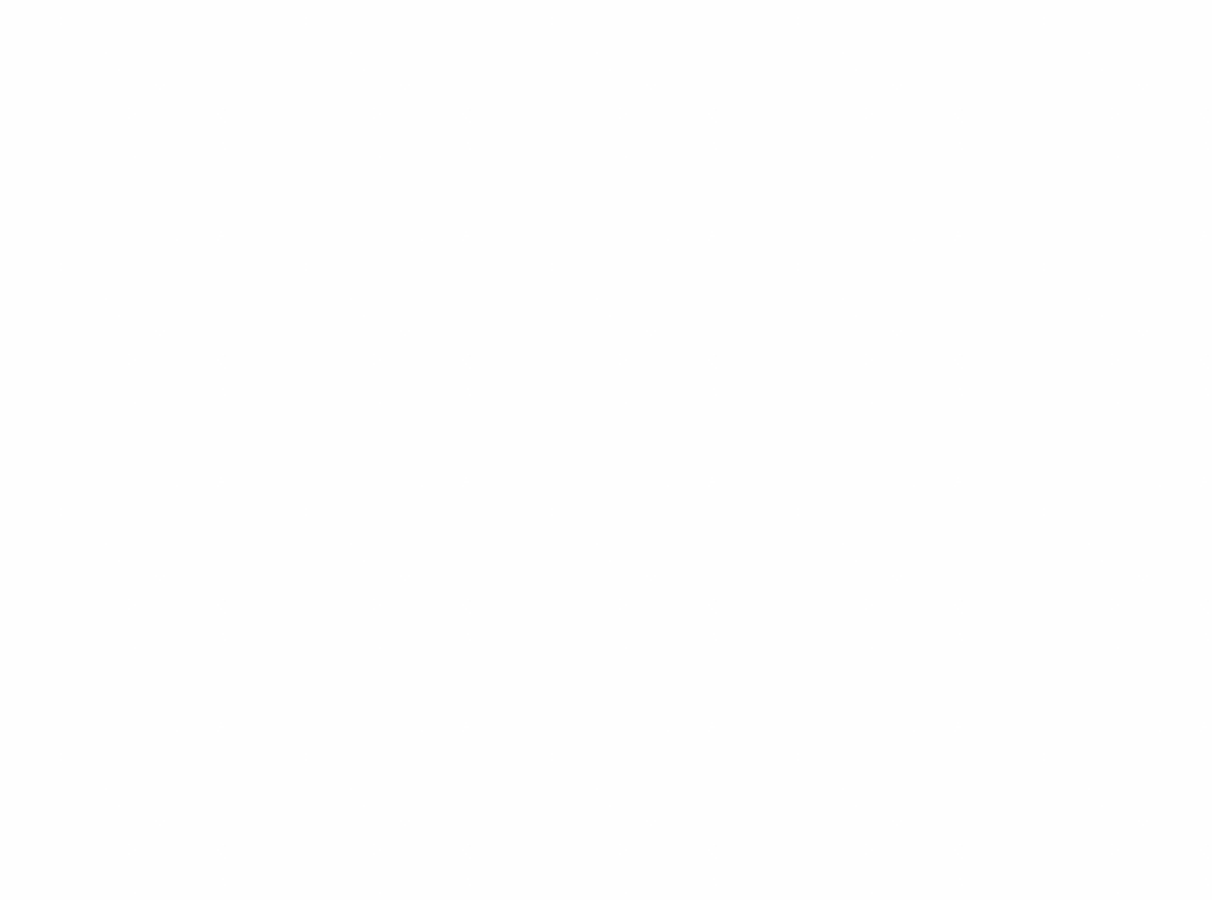 Learning Theories
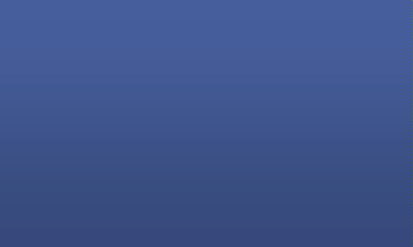 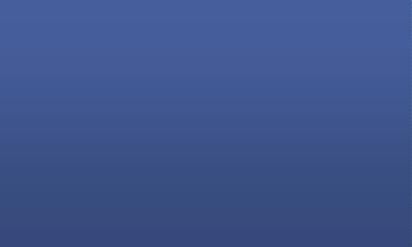 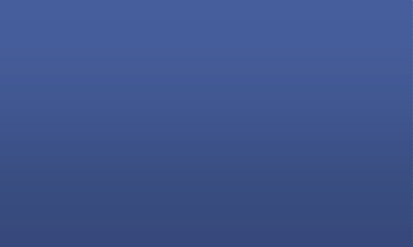 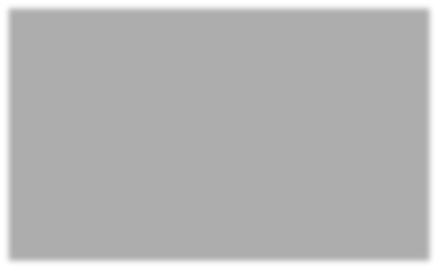 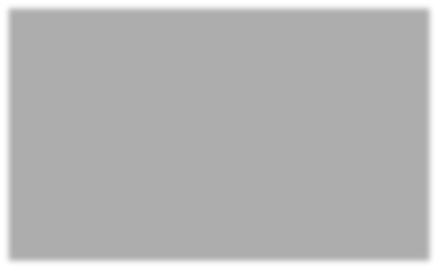 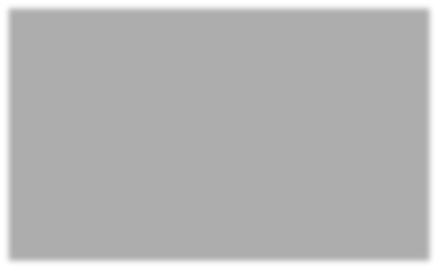 Social  Learning  Theory
Reinforcement  Theory
Goal Theories
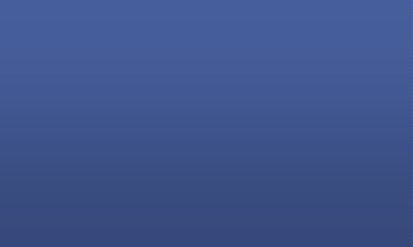 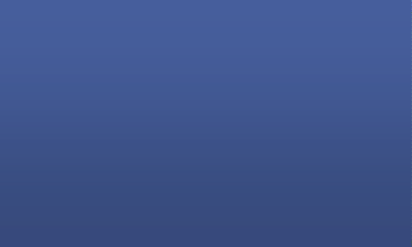 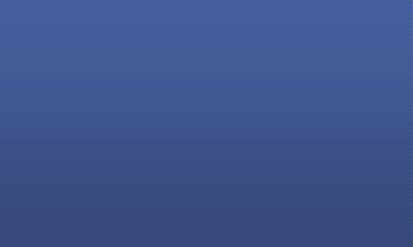 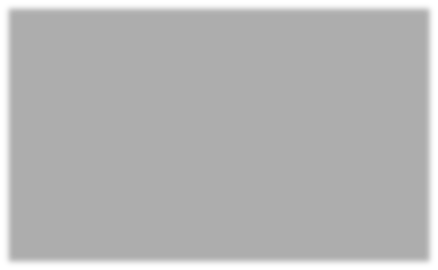 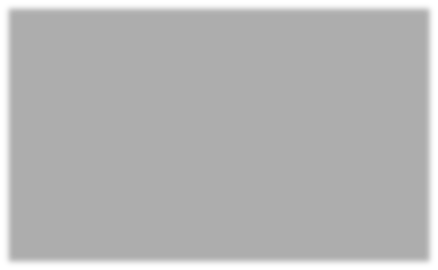 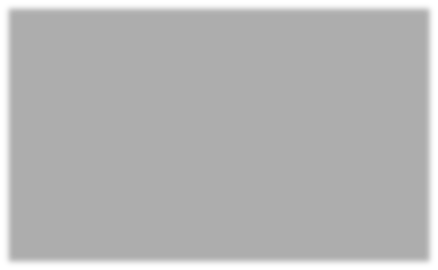 Expectancy  Theory
Adult Learning  Theory
Need Theories
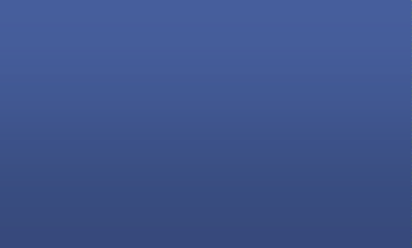 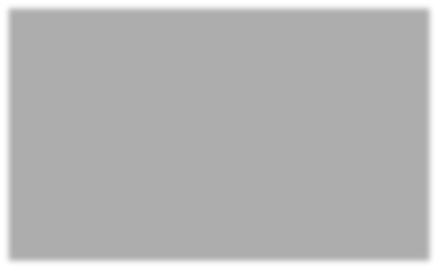 Information  Processing  Theory
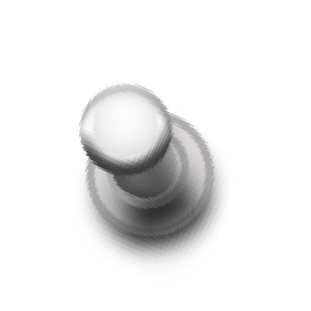 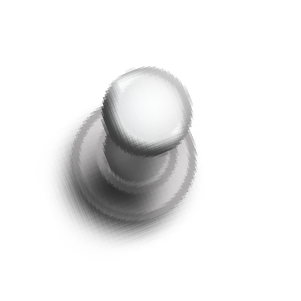 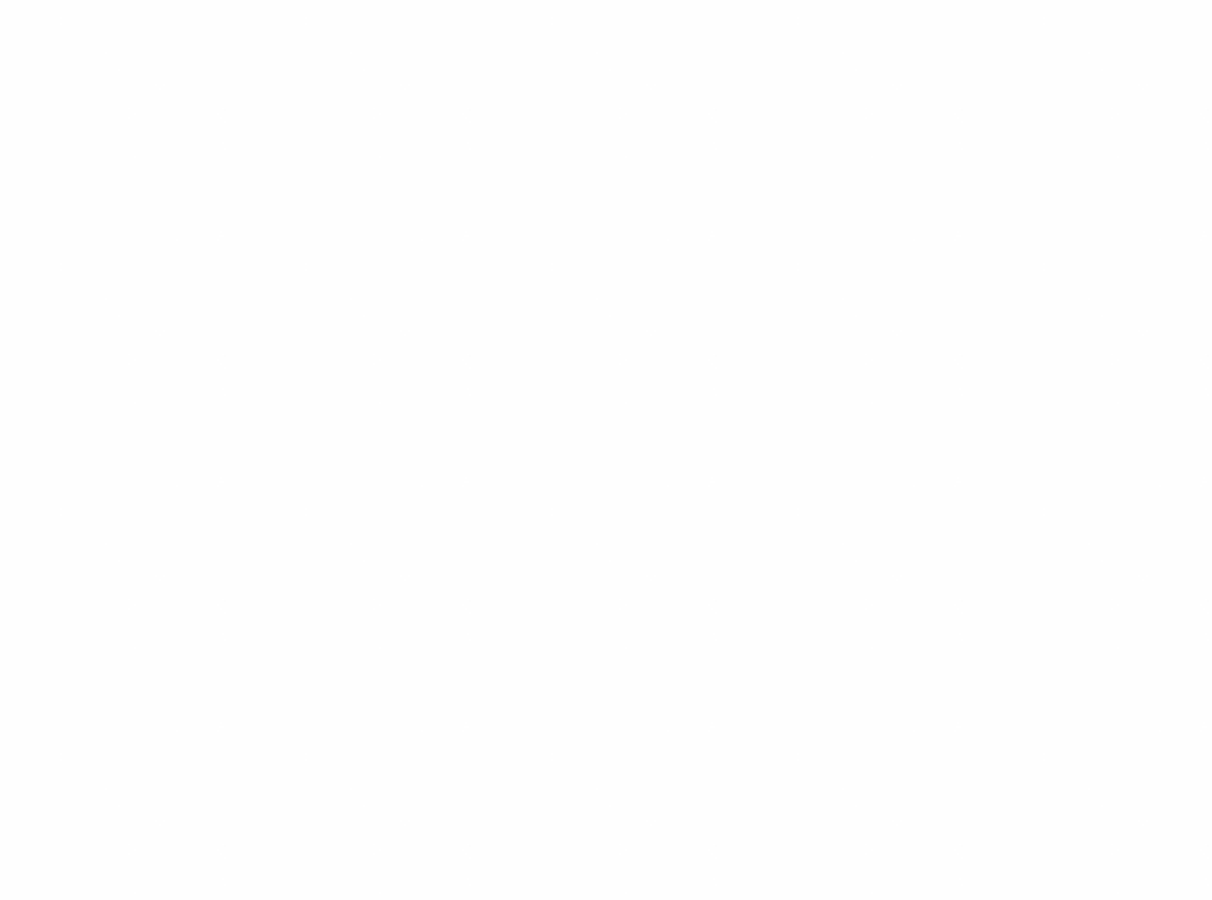 Reinforcement Theory
O Individuals are motivated to perform or  avoid behaviors because of past outcomes  of behavior
O Trainers need to identify what outcomes  learners find most positive and negative  and then link these outcomes to acquiring  new knowledge and skills
Copyright © 2017 McGraw-Hill Education. All rights reserved. No reproduction or distribution without the prior written consent of McGraw-Hill Education.
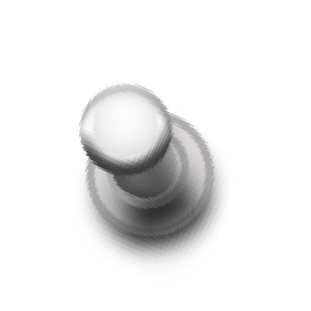 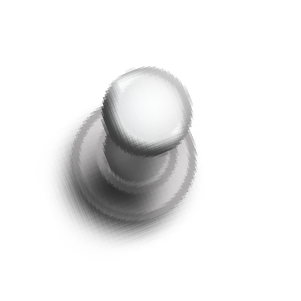 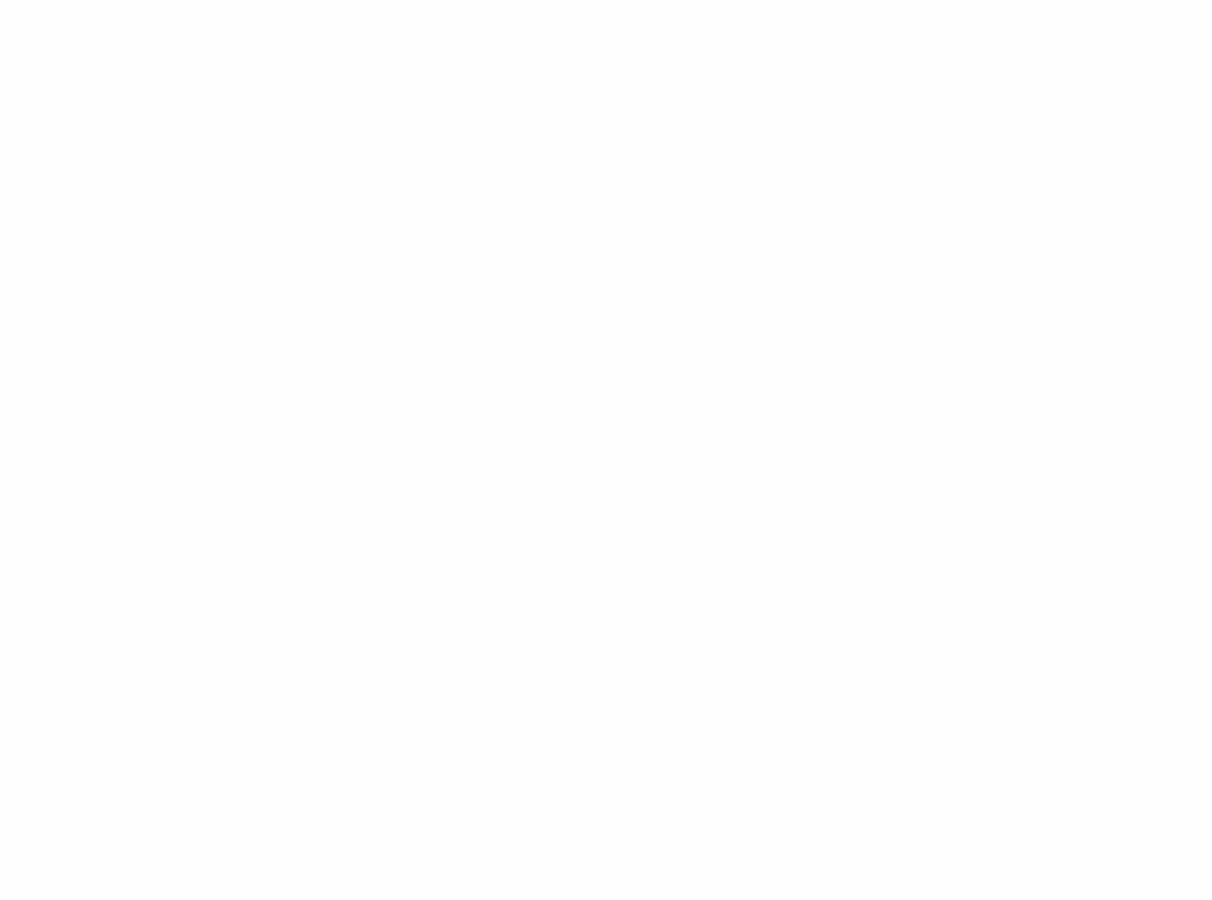 Reinforcement Theory
O Positive reinforcement is a pleasurable  outcome resulting from a behavior
O Negative reinforcement is the removal of an  unpleasant outcome
O Extinction is withdrawing positive or  negative reinforcers to eliminate a behavior
O Punishment involves providing an  unpleasant outcome after a behavior
Copyright © 2017 McGraw-Hill Education. All rights reserved. No reproduction or distribution without the prior written consent of McGraw-Hill Education.
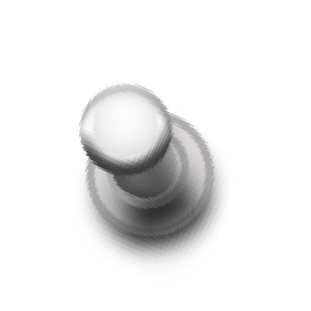 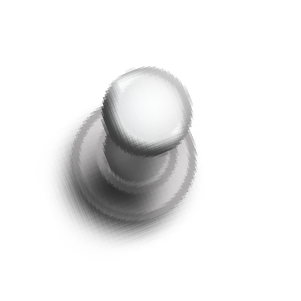 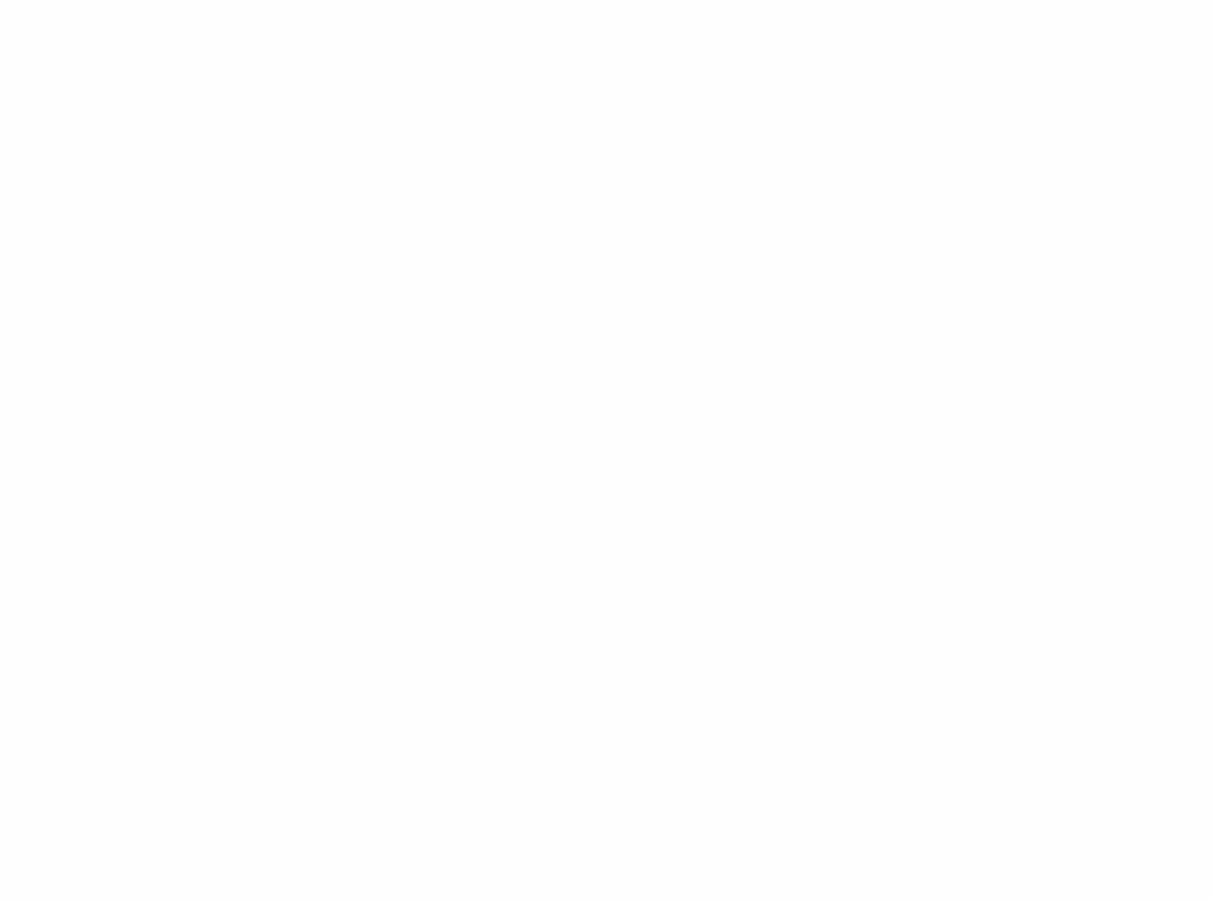 Social Learning Theory
O Individuals learn by observing models of  behavior, emulating behavior, and receiving  reinforcement and rewards
O Learning results from directly experiencing  the consequences of using a skill, observing  others, and seeing the consequences of  their behavior
Copyright © 2017 McGraw-Hill Education. All rights reserved. No reproduction or distribution without the prior written consent of McGraw-Hill Education.
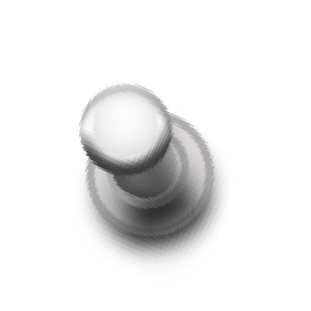 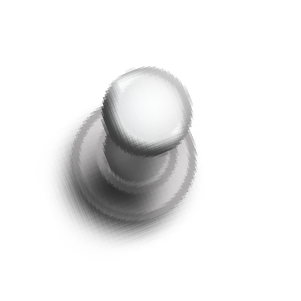 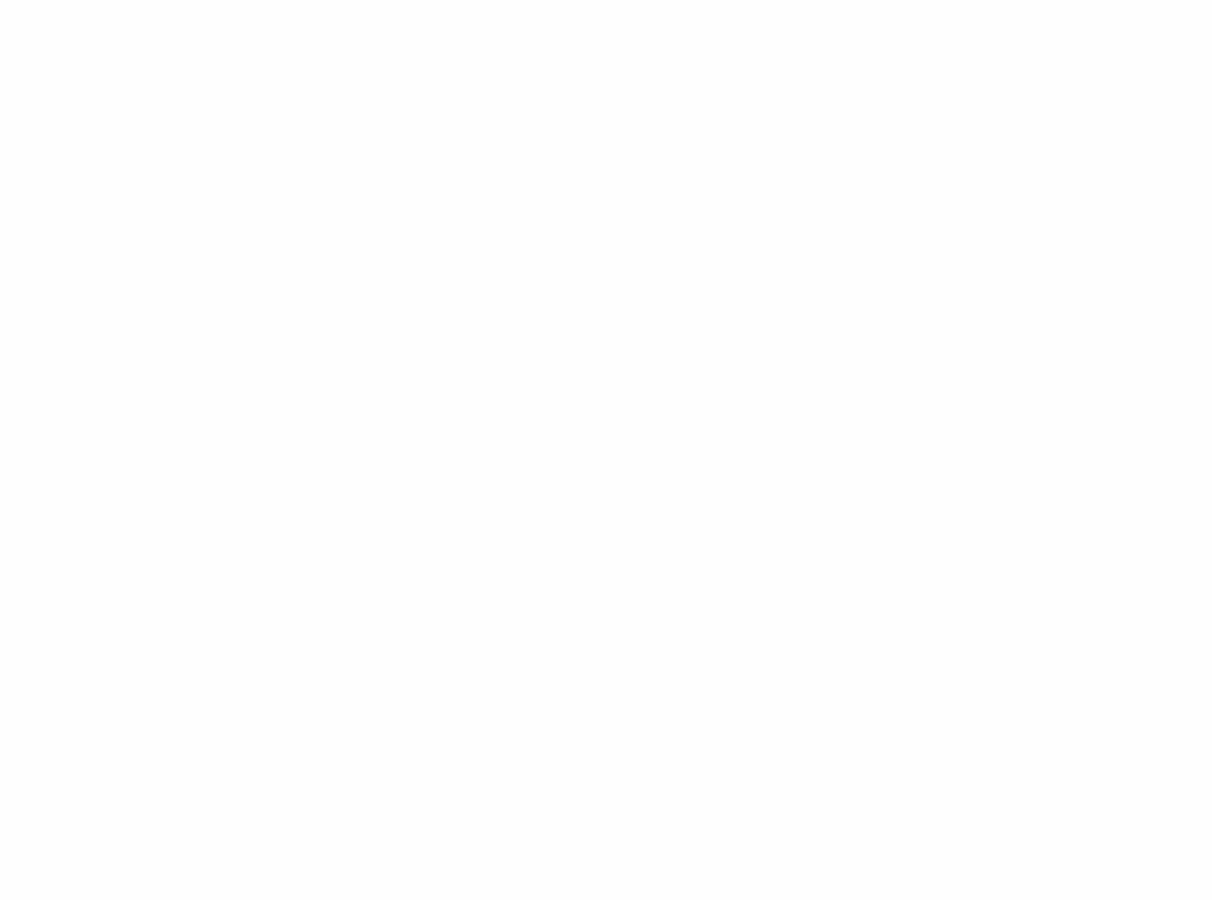 Social Learning Theory
O Four processes involved in learning
Attention
Retention
Motor reproduction
Motivational processes
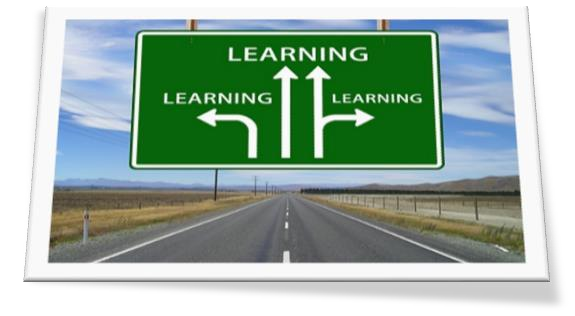 Copyright © 2017 McGraw-Hill Education. All rights reserved. No reproduction or distribution without the prior written consent of McGraw-Hill Education.
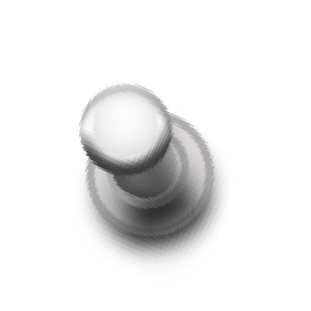 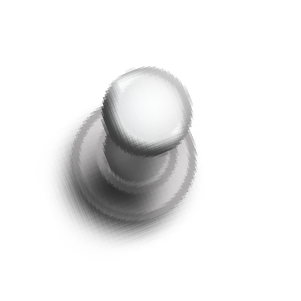 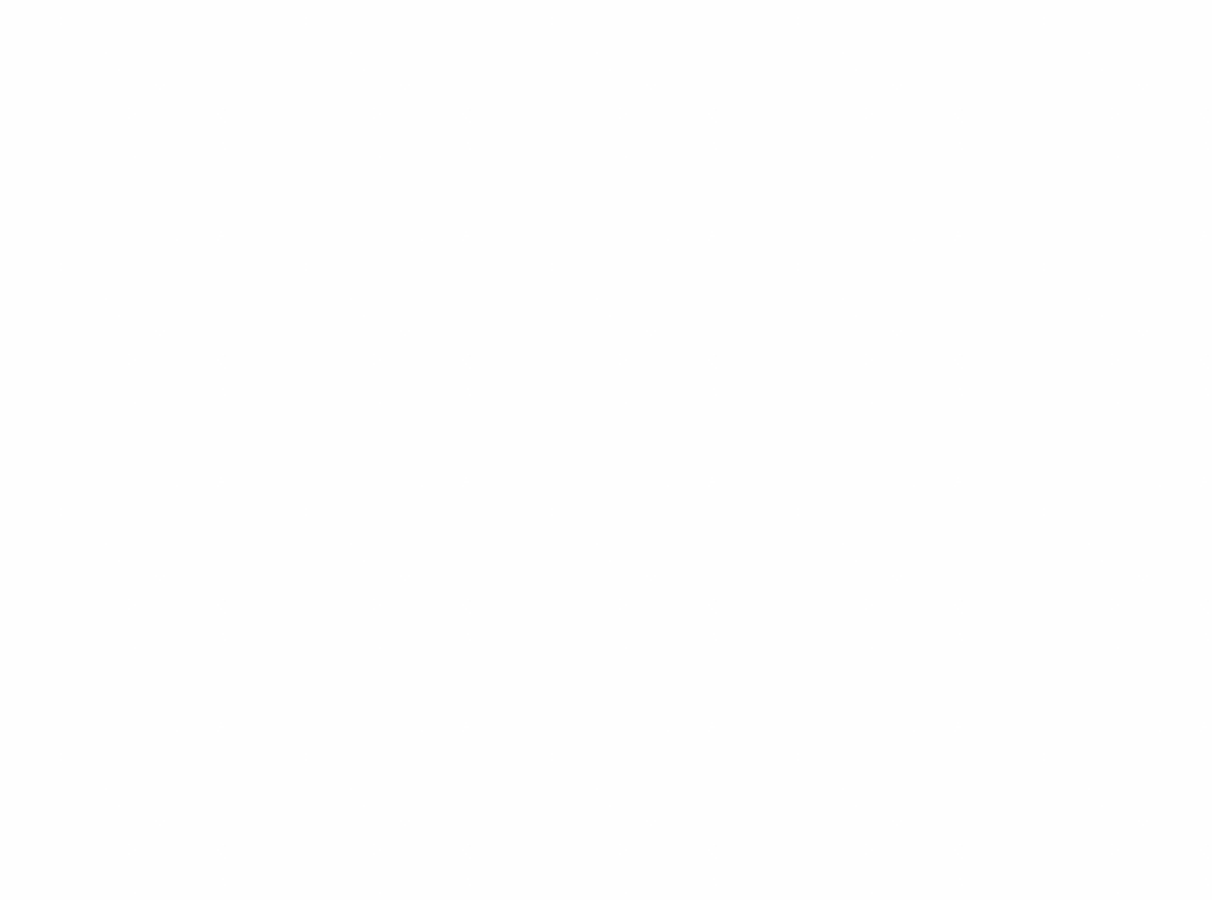 Social Learning Theory
O Self-efficacy is important
o an individual’s belief that he/she can  successfully learn knowledge and skills
O Self-efficacy can be increased through:
o verbal persuasion
o logical verification
o modeling
o past accomplishment
Copyright © 2017 McGraw-Hill Education. All rights reserved. No reproduction or distribution without the prior written consent of McGraw-Hill Education.
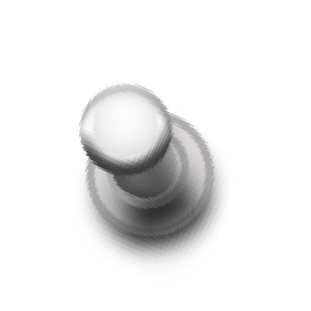 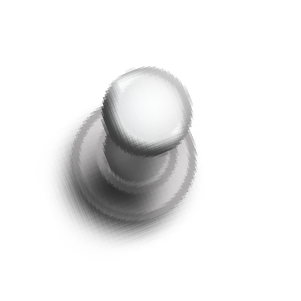 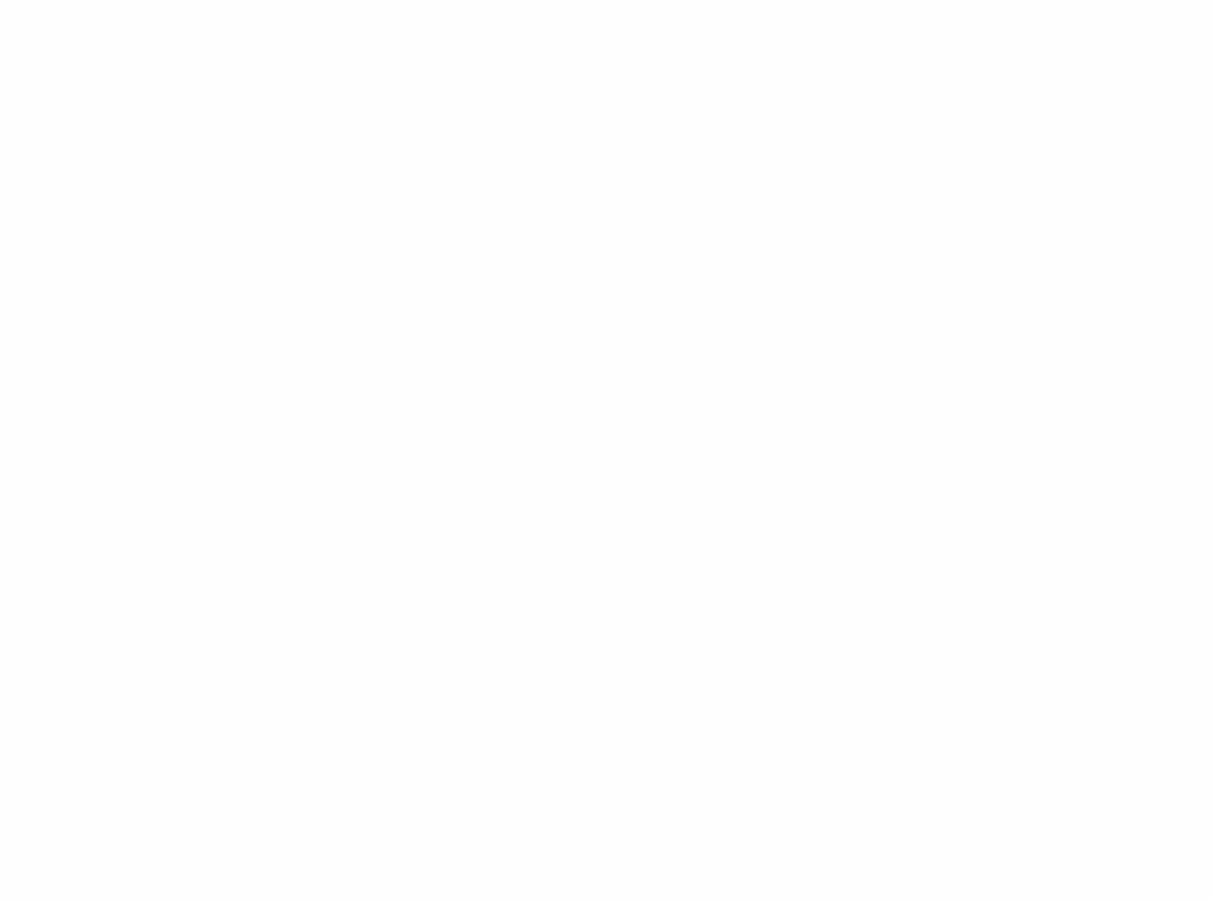 Goal Orientation
O Learning orientation relates to trying to  increase ability and competence in a task
People with a learning orientation view  mistakes as useful for learning
O Performance orientation refers to a desire  to look good in comparison to others
Individuals with a performance  orientation avoid mistakes because they  do not want to appear foolish
Copyright © 2017 McGraw-Hill Education. All rights reserved. No reproduction or distribution without the prior written consent of McGraw-Hill Education.
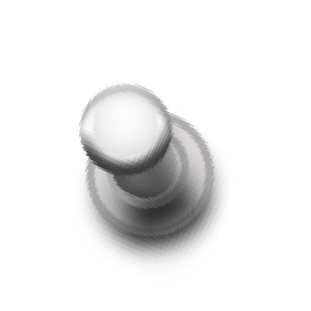 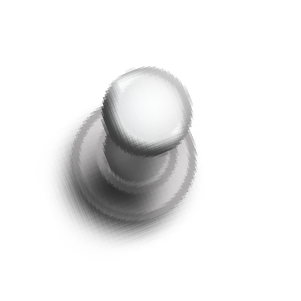 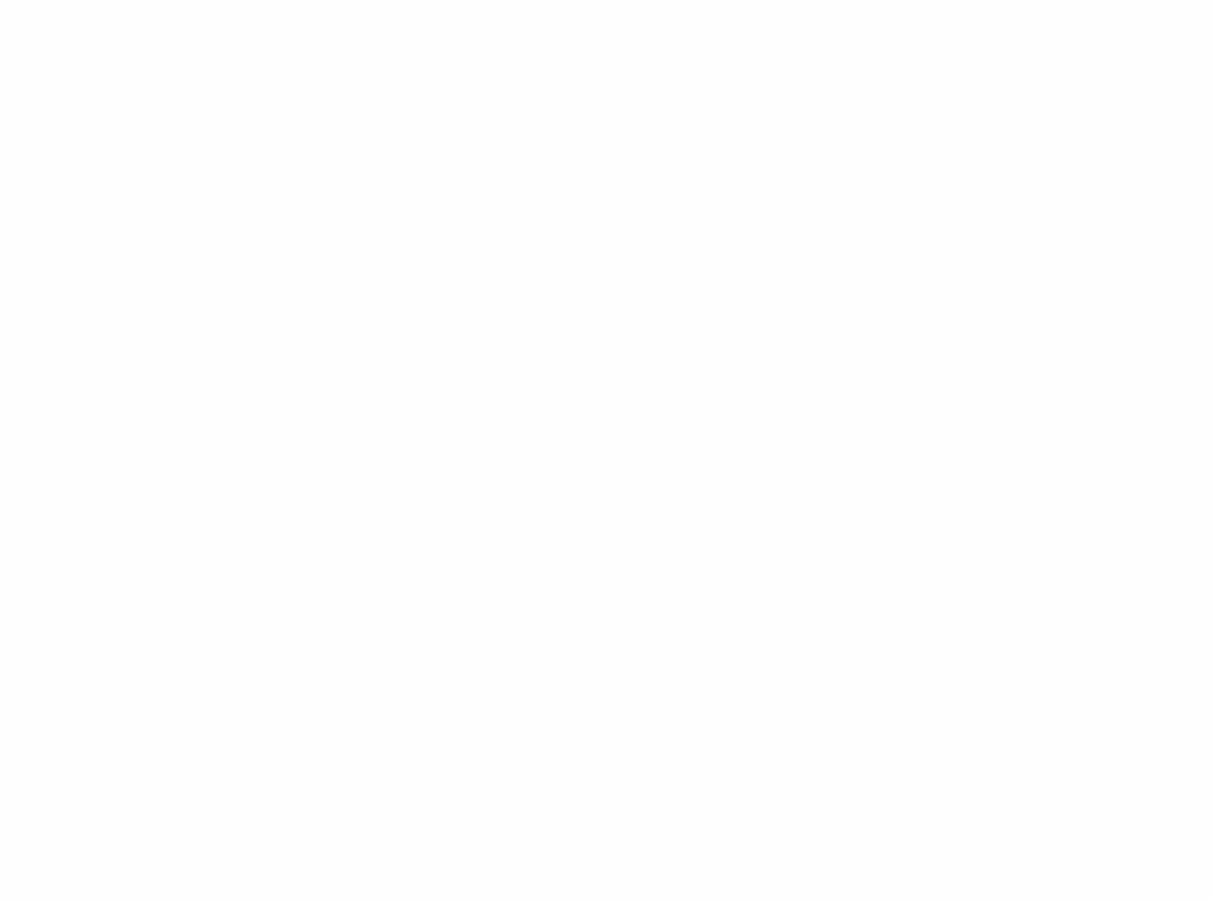 Goal Orientation
O Trainers should strive to promote a learning  orientation among trainees
Set goals around experimentation
Deemphasize competition
Create a community of learning
Provide constructive feedback when  trainees make mistakes
Copyright © 2017 McGraw-Hill Education. All rights reserved. No reproduction or distribution without the prior written consent of McGraw-Hill Education.
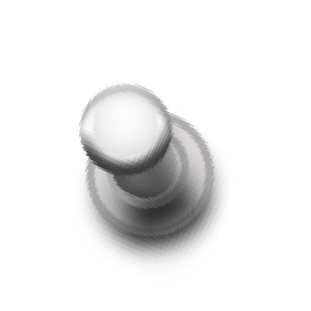 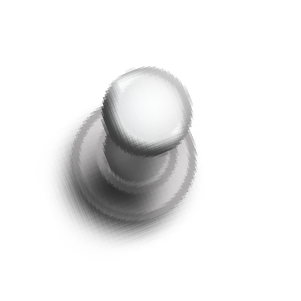 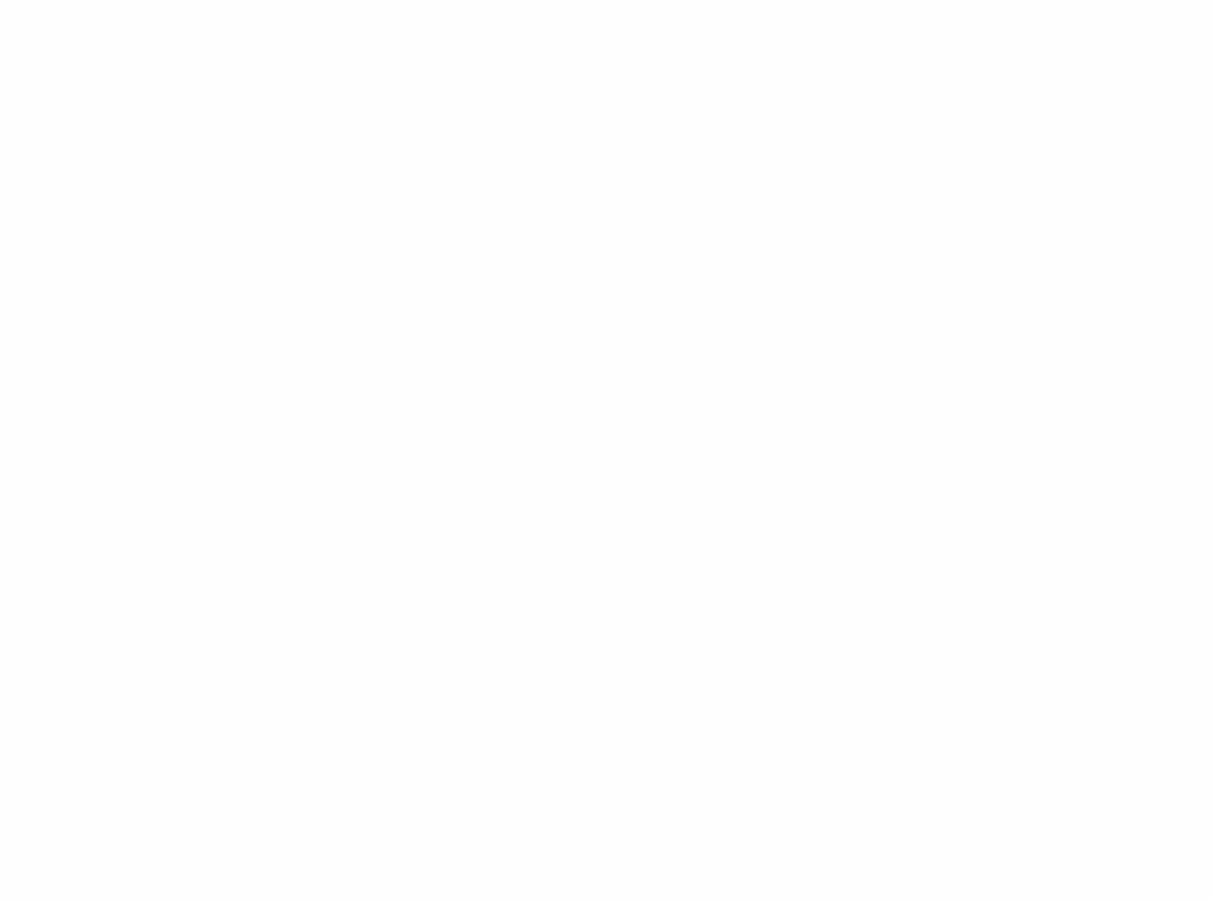 Maslow’s Hierarchy
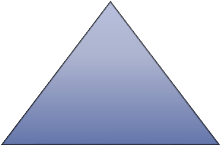 Self-Actualization
Esteem  Social  Safety
Physiological
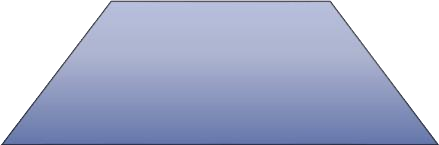 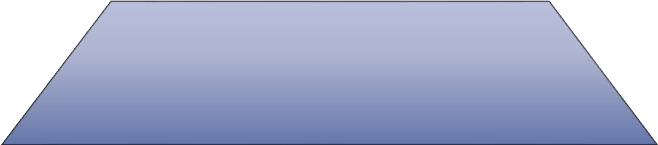 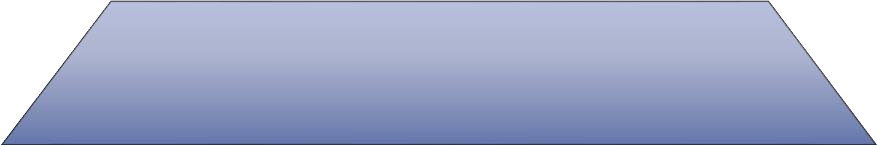 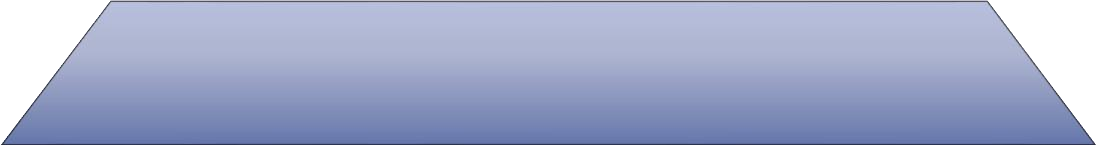 Copyright © 2017 McGraw-Hill Education. All rights reserved. No reproduction or distribution without the prior written consent of McGraw-Hill Education.
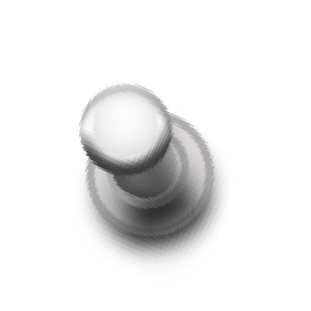 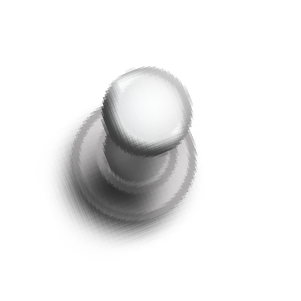 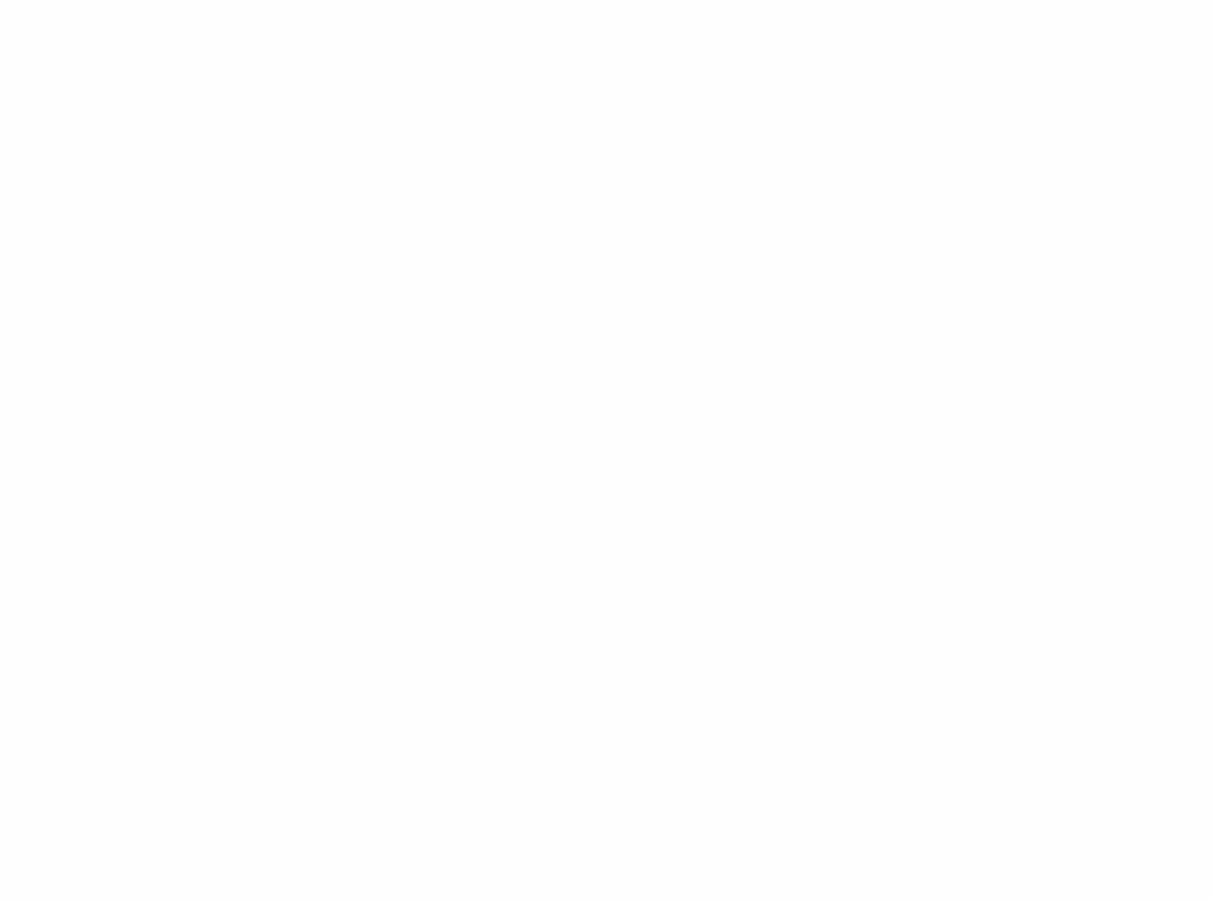 Alderfer’s Theory
O Existence
o physical needs such as food, clothing, and  shelter
O Relatedness
o interpersonal needs in personal and  professional settings
O Growth
o needs for personal development
Copyright © 2017 McGraw-Hill Education. All rights reserved. No reproduction or distribution without the prior written consent of McGraw-Hill Education.
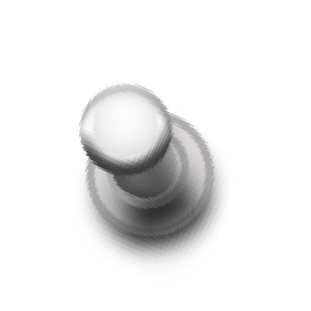 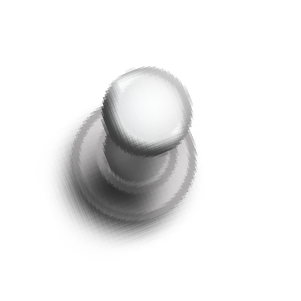 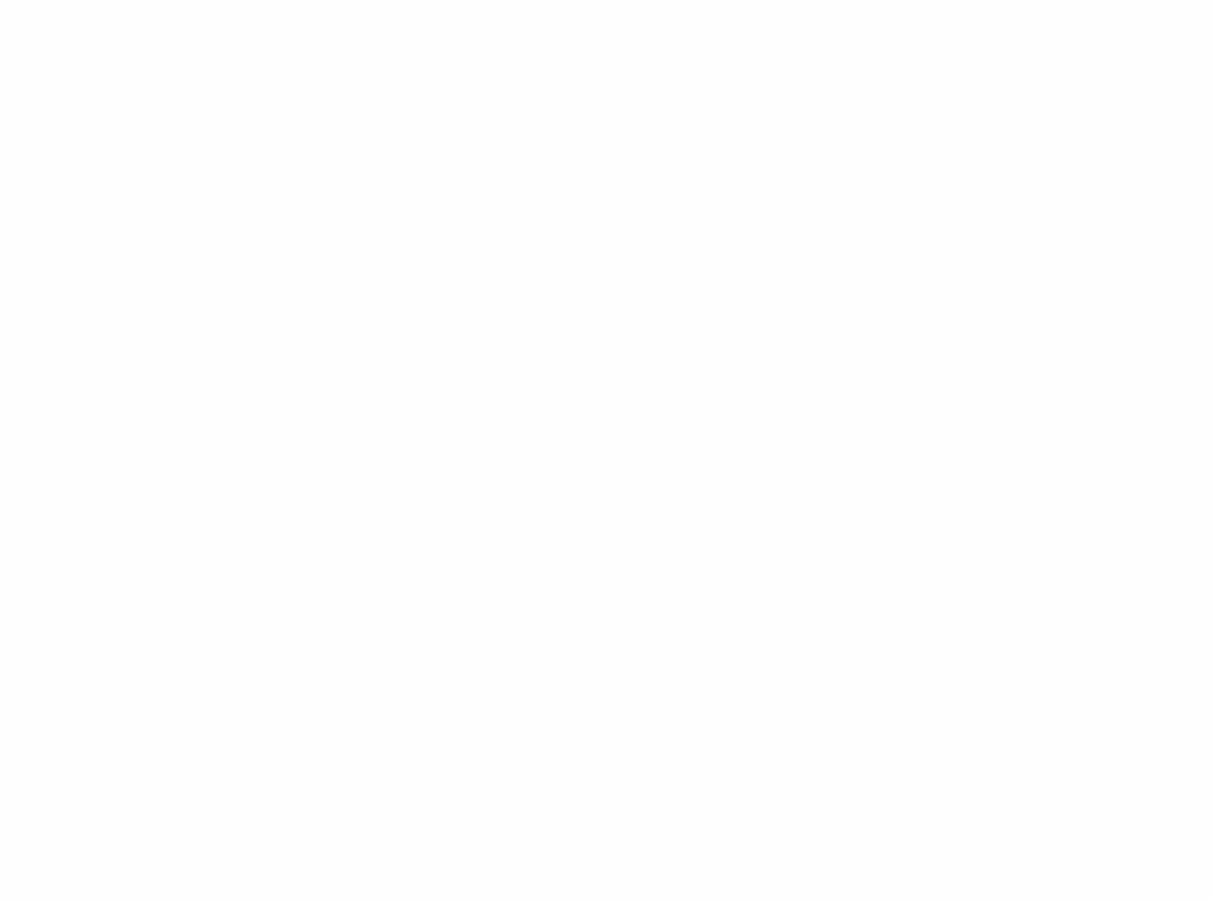 McClelland’s Theory
O Need for achievement
o need to achieve challenging goals, prove  something, and recognition
O Need for power
o need to dominate and influence others
O Need for affiliation
o need to be a part of something and  desire social relationships
Copyright © 2017 McGraw-Hill Education. All rights reserved. No reproduction or distribution without the prior written consent of McGraw-Hill Education.
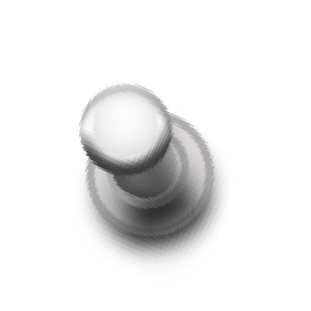 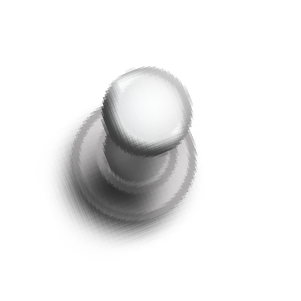 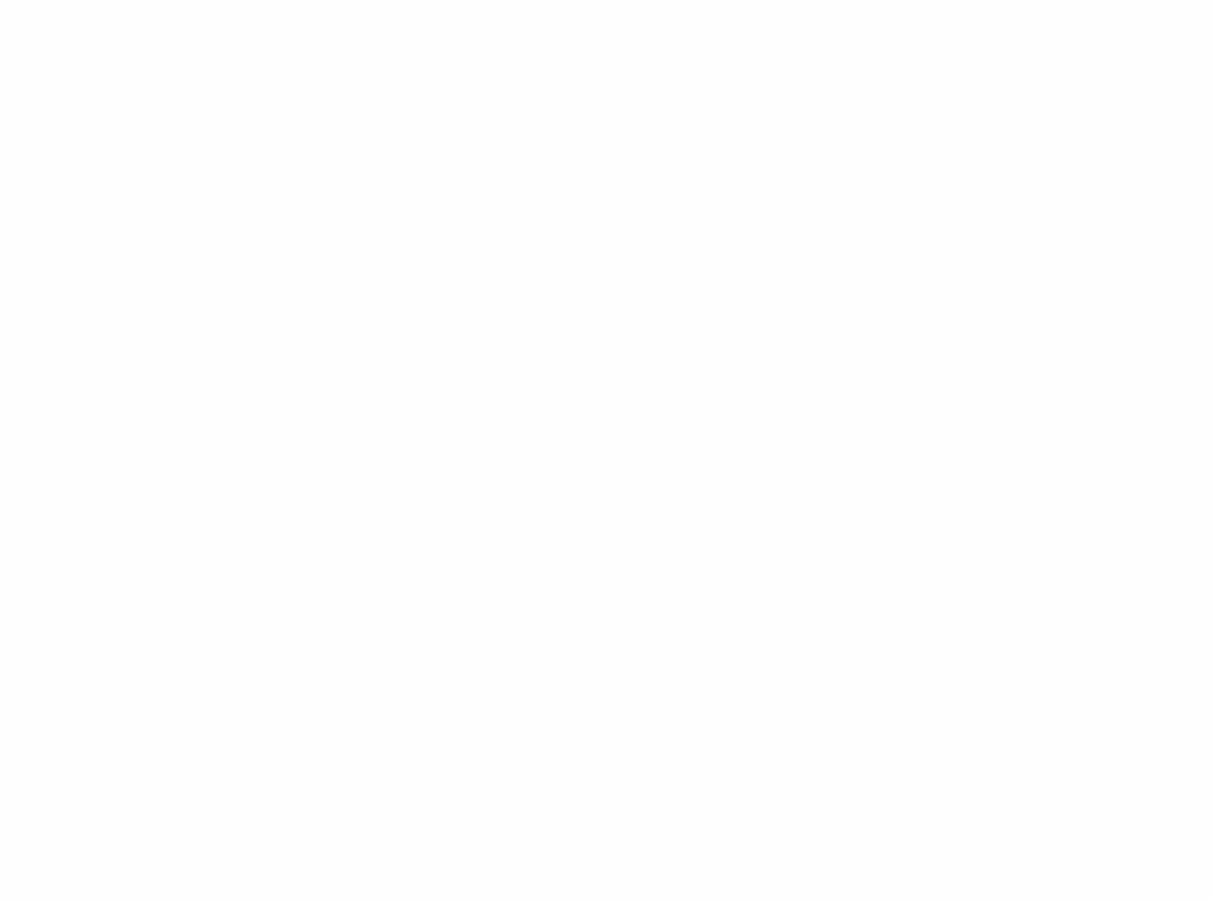 Needs Theory Implications
O Trainers should attempt to understand  learners’ needs, explain how training will  meet needs, and adapt training
O If certain basic needs are not met,  motivation may suffer
O Training should not necessarily attempt to  meet all needs, however
Copyright © 2017 McGraw-Hill Education. All rights reserved. No reproduction or distribution without the prior written consent of McGraw-Hill Education.
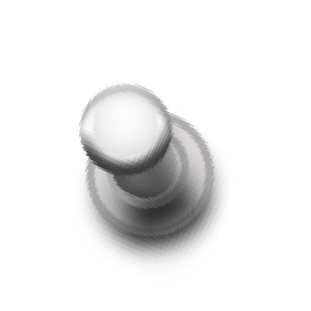 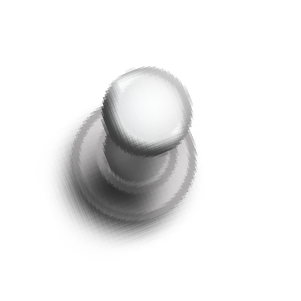 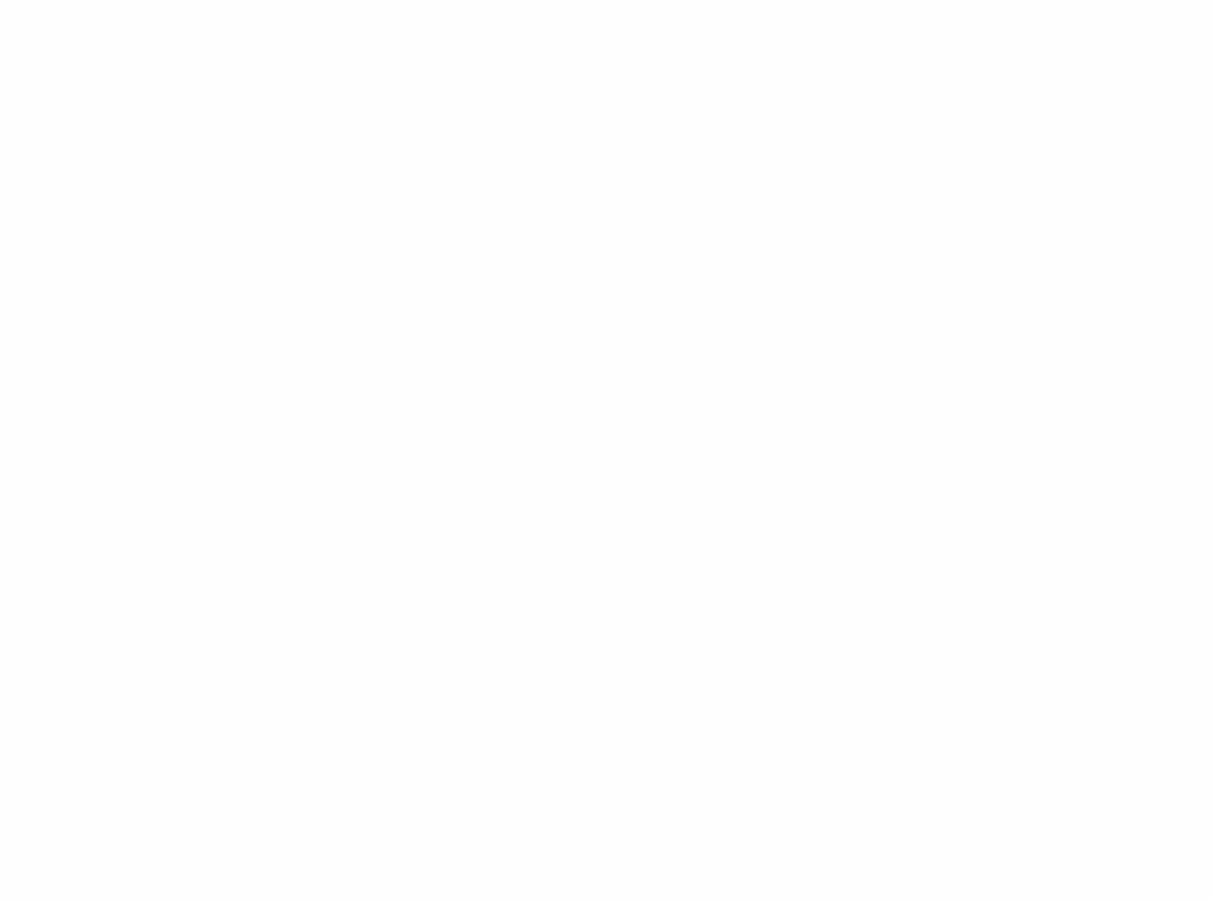 Expectancy Theory
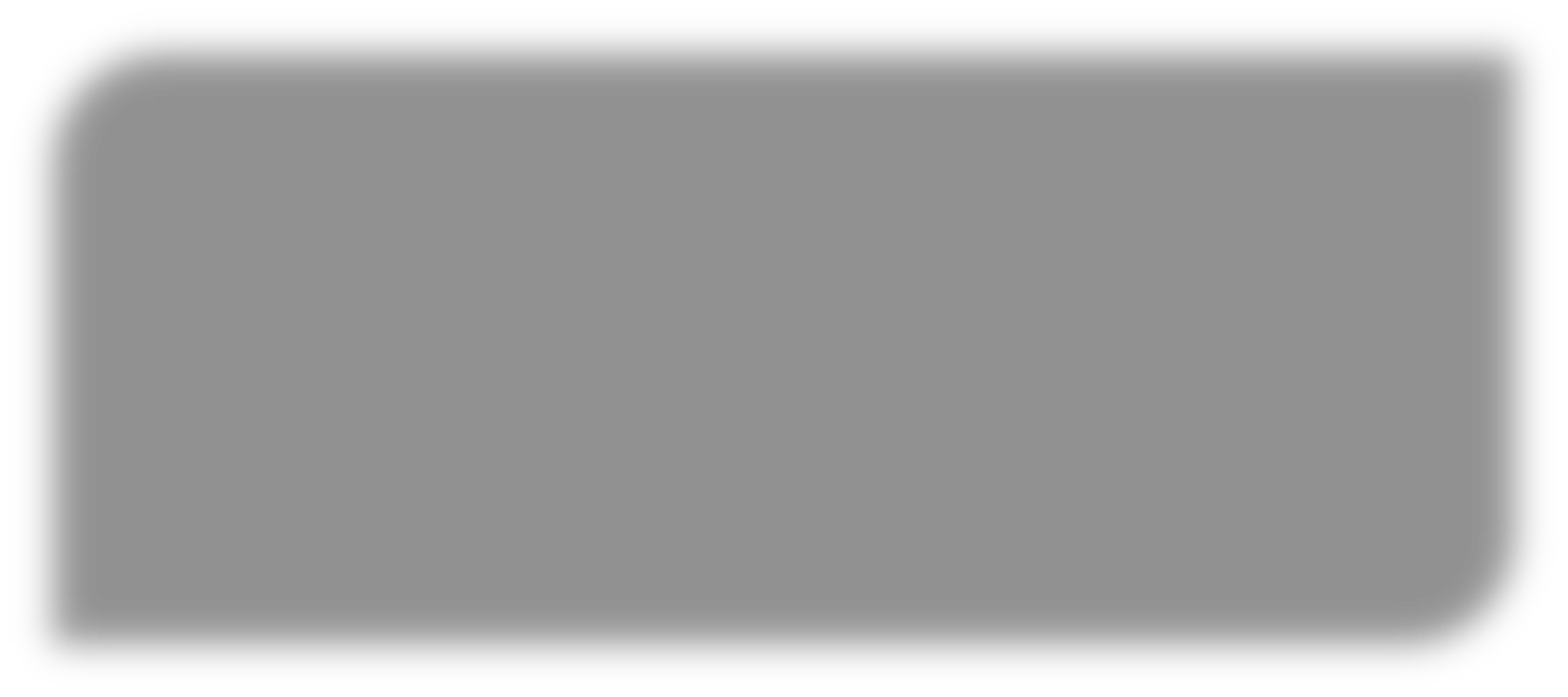 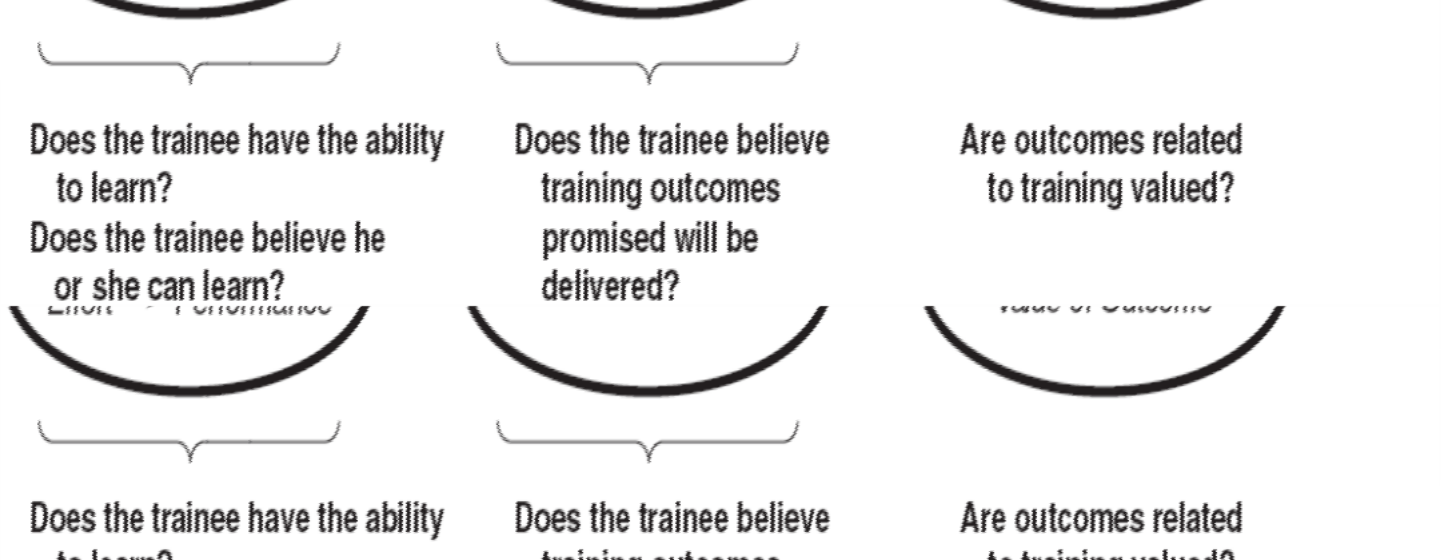 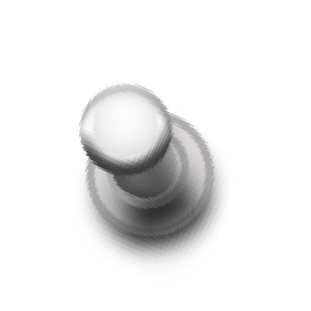 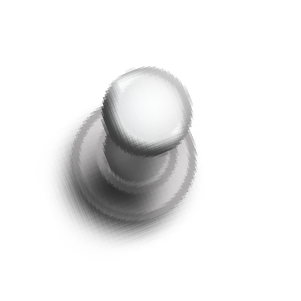 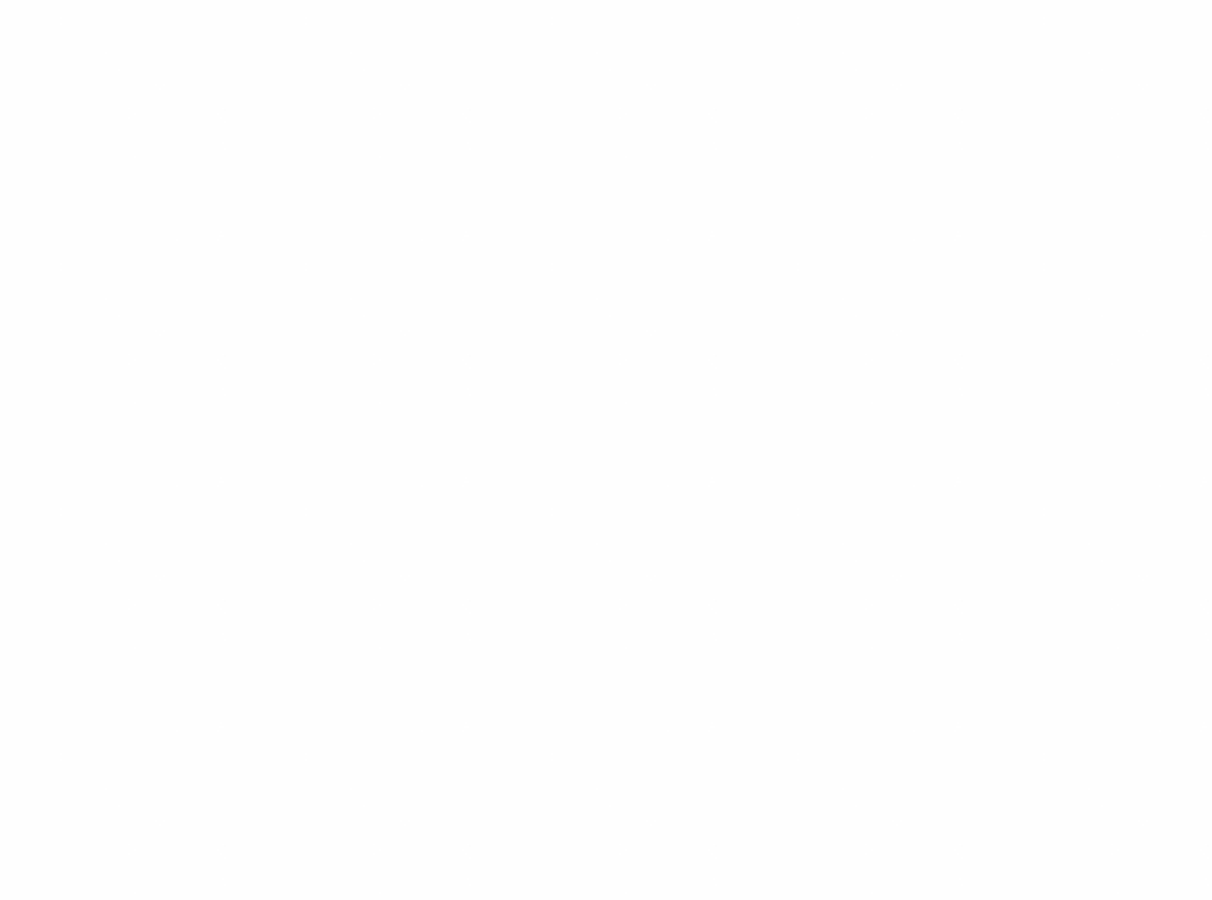 Expectancy Theory
O Based on this model, trainers should:
o ensure trainees are confident in their  ability (expectancy)
o provide and communicate valued  rewards (valence)
o ensure valued rewards are received if  trainees successfully learn and transfer  (instrumentality)
Copyright © 2017 McGraw-Hill Education. All rights reserved. No reproduction or distribution without the prior written consent of McGraw-Hill Education.
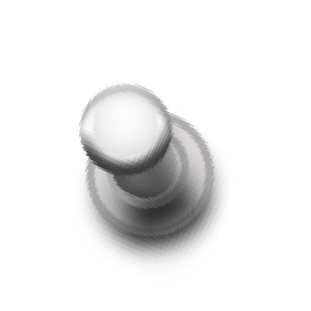 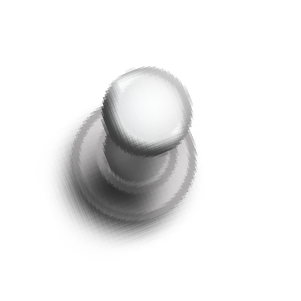 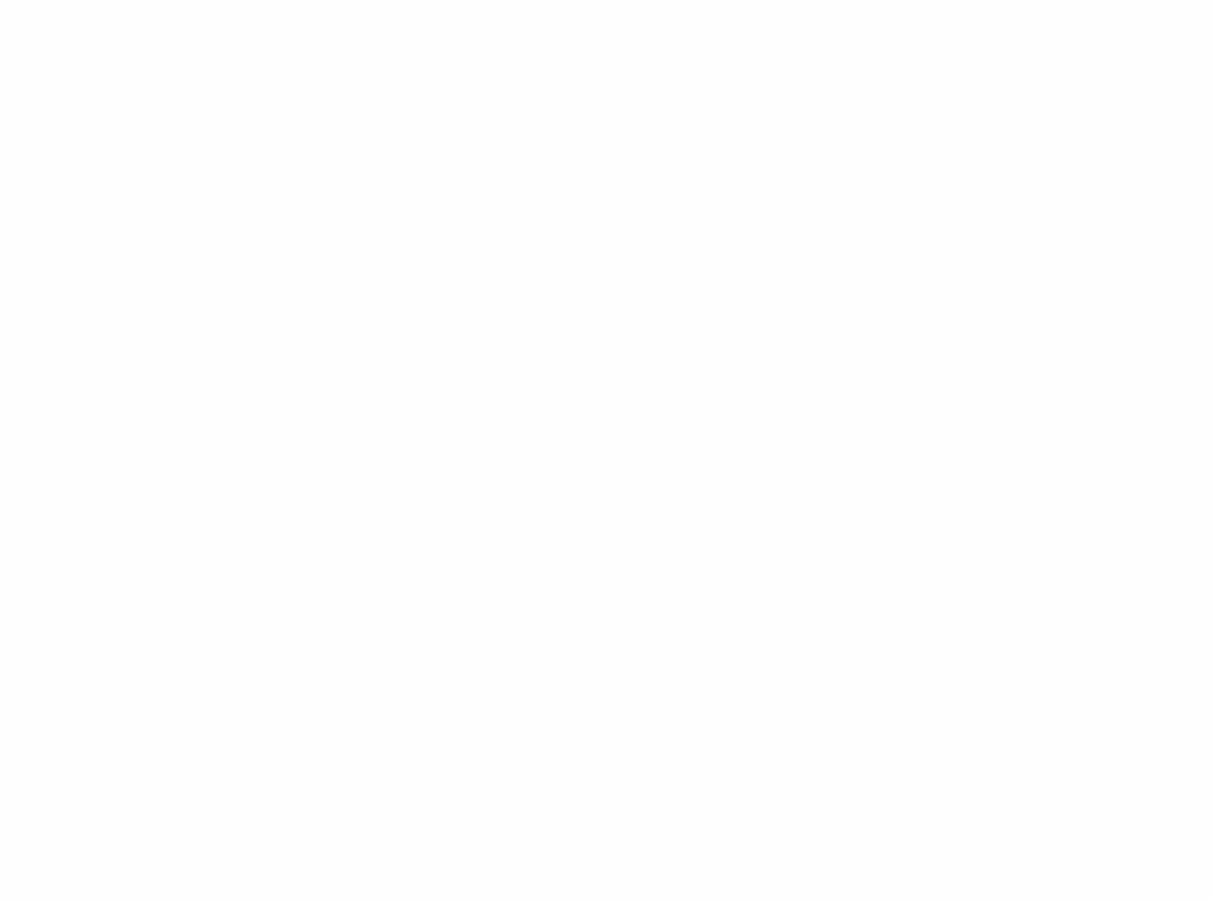 Adult Learning Theory
O Adults have the need to know “why”
O Adults have a need to be self-directed
O Adults bring more work-related experiences  to the learning situation
O Adults enter a learning experience with a  problem-centered approach
O Adults are extrinsically and intrinsically  motivated
Copyright © 2017 McGraw-Hill Education. All rights reserved. No reproduction or distribution without the prior written consent of McGraw-Hill Education.
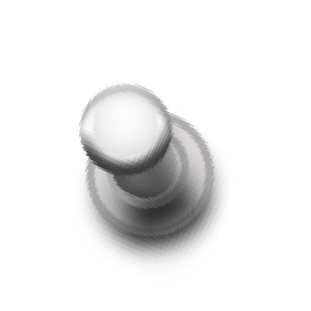 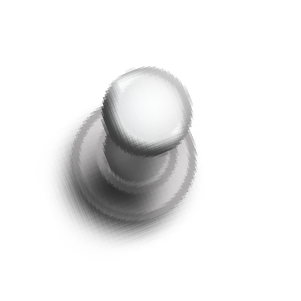 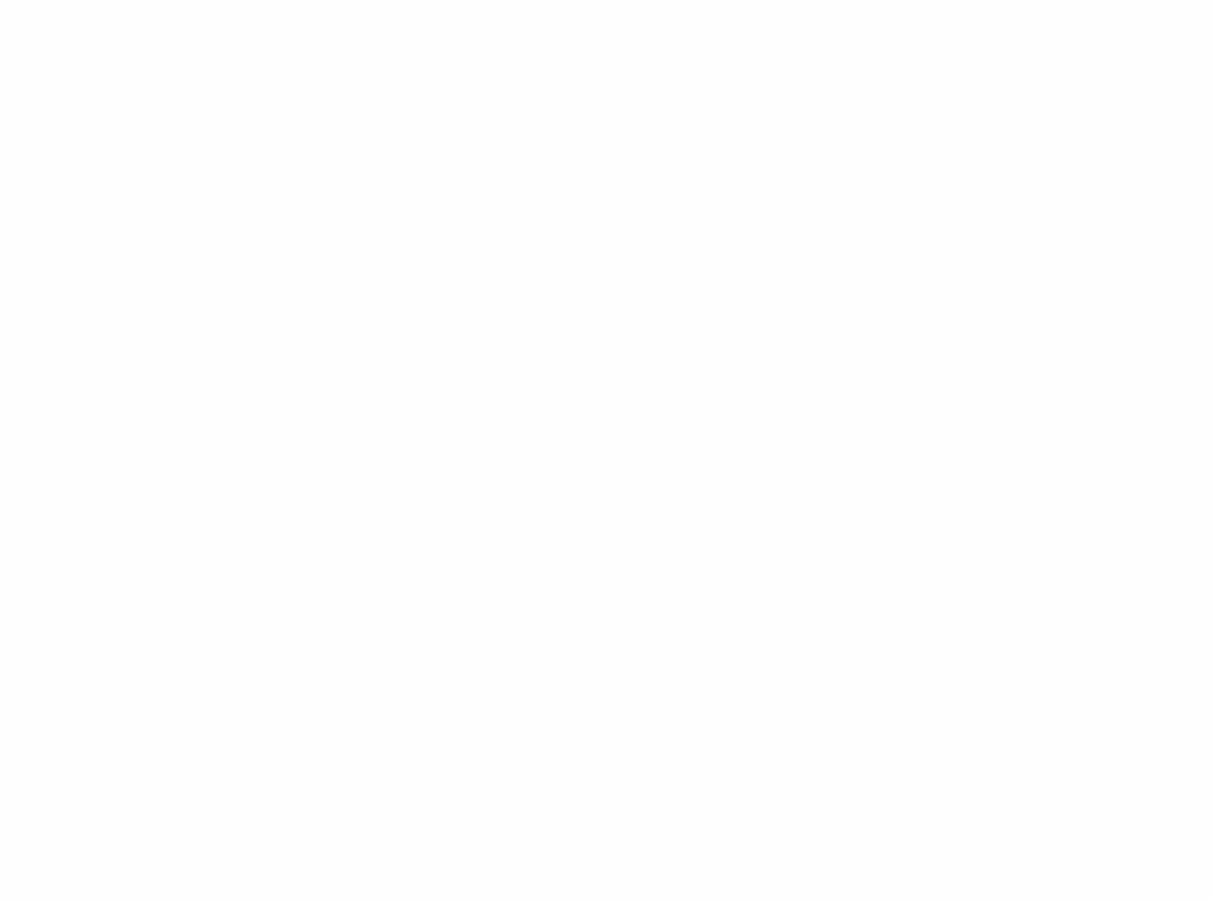 Adult Learning Implications
O Mutual planning and collaboration
O Use learner experiences for examples and  applications
O Develop instruction based on learners’  interests and competencies
O Provide opportunities for application
O Ensure training is problem centered
Copyright © 2017 McGraw-Hill Education. All rights reserved. No reproduction or distribution without the prior written consent of McGraw-Hill Education.
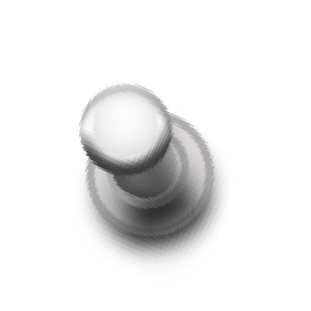 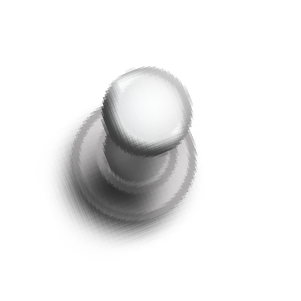 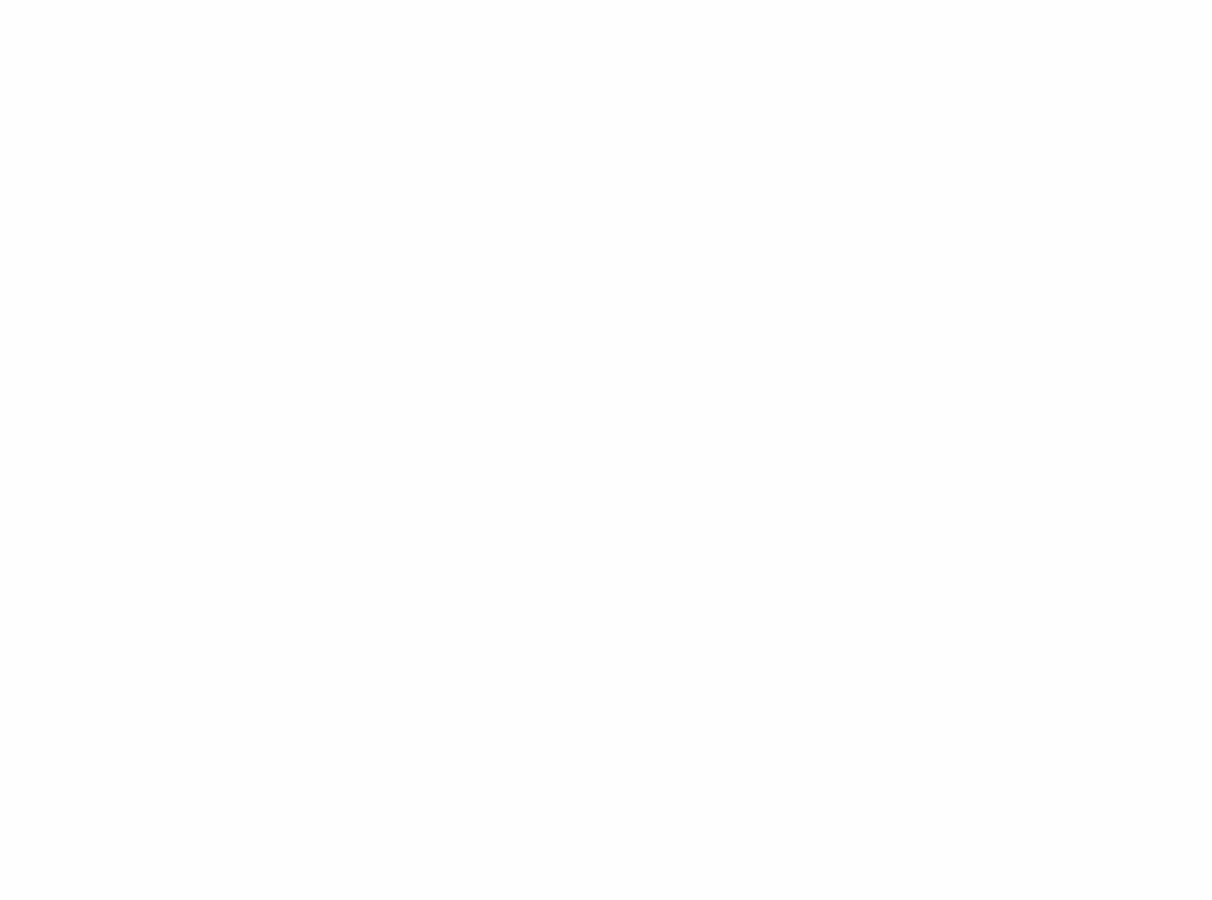 Information	Processing Theory
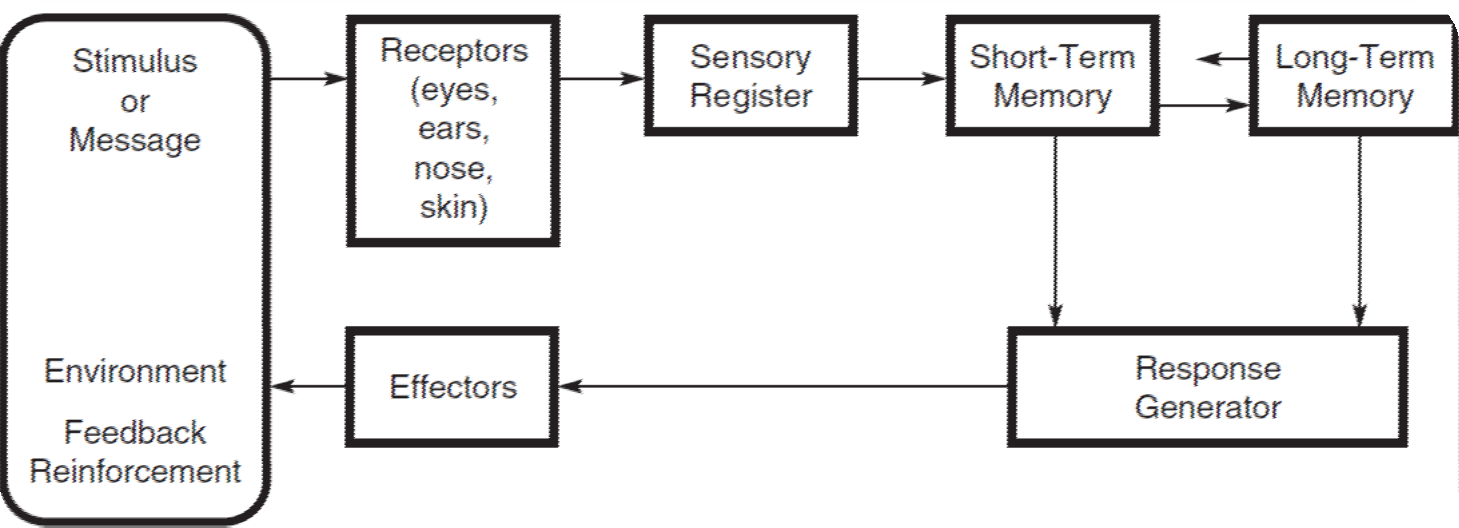 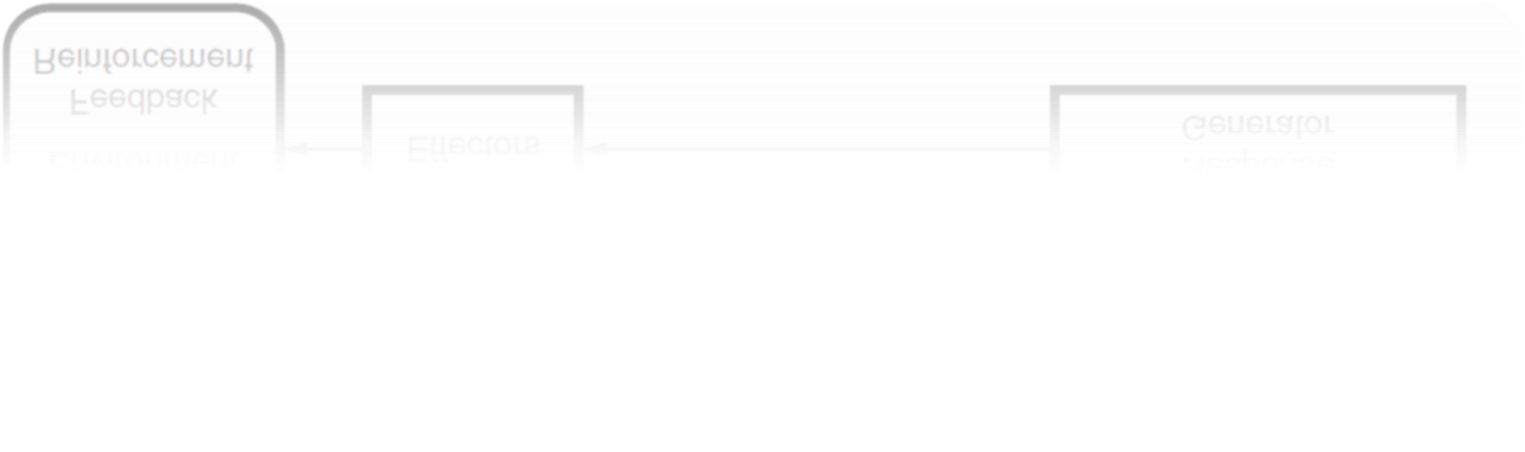 Copyright © 2017 McGraw-Hill Education. All rights reserved. No reproduction or distribution without the prior written consent of McGraw-Hill Education.
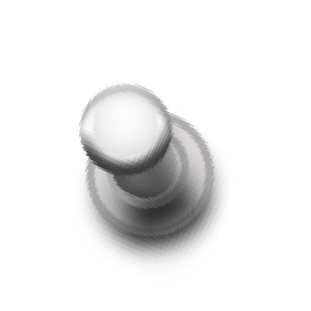 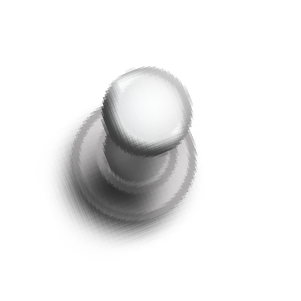 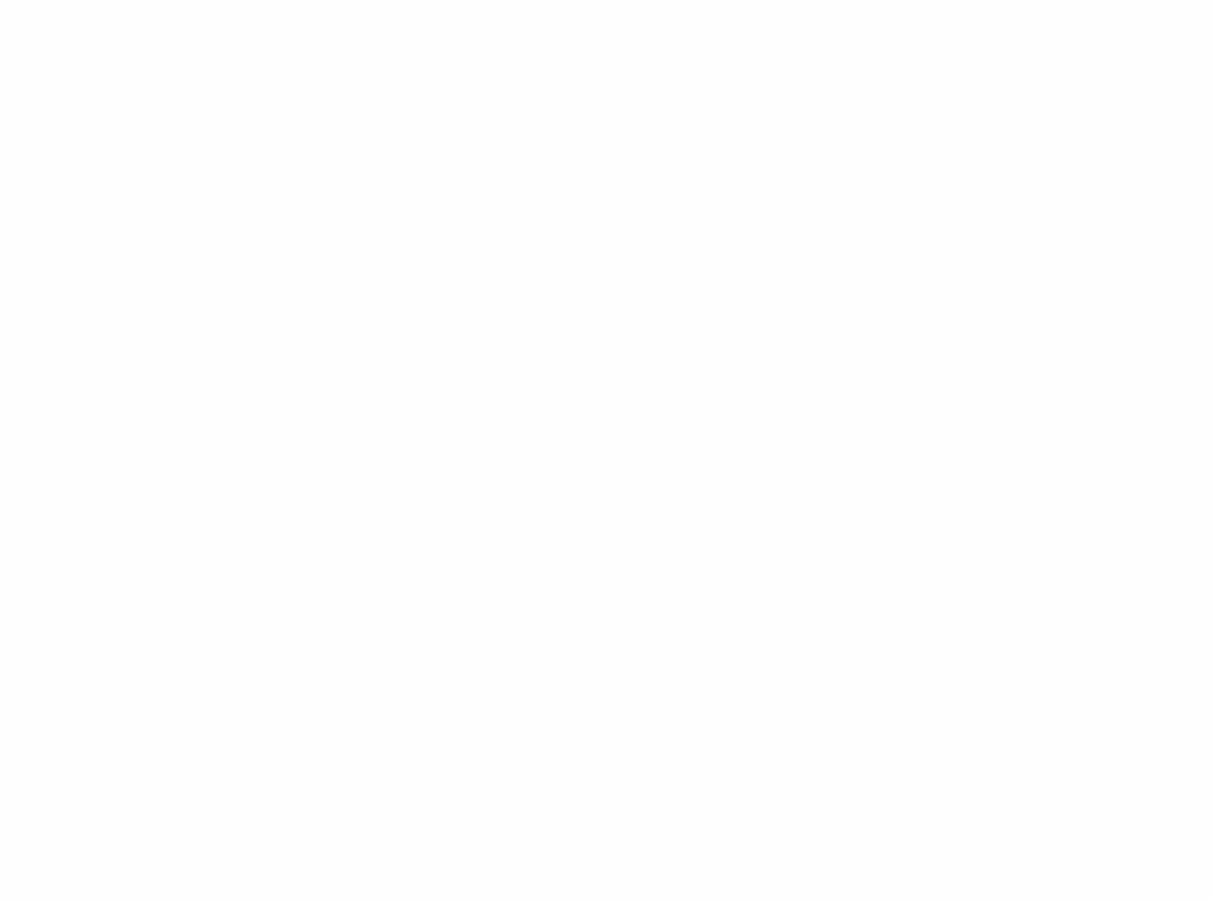 Closed v. Open Skills
O Transfer can be enhanced by understanding  the type of skill
O Closed Skills
Involve responding to predictable  situations with standardized responses
O Open Skills
Involve responding to variable situations  with adaptive responses
Copyright © 2017 McGraw-Hill Education. All rights reserved. No reproduction or distribution without the prior written consent of McGraw-Hill Education.
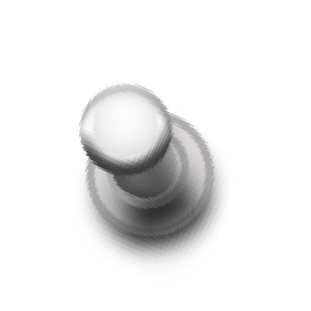 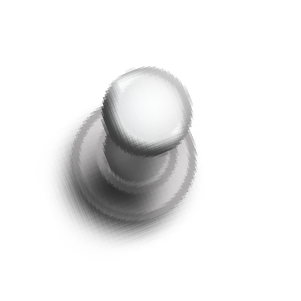 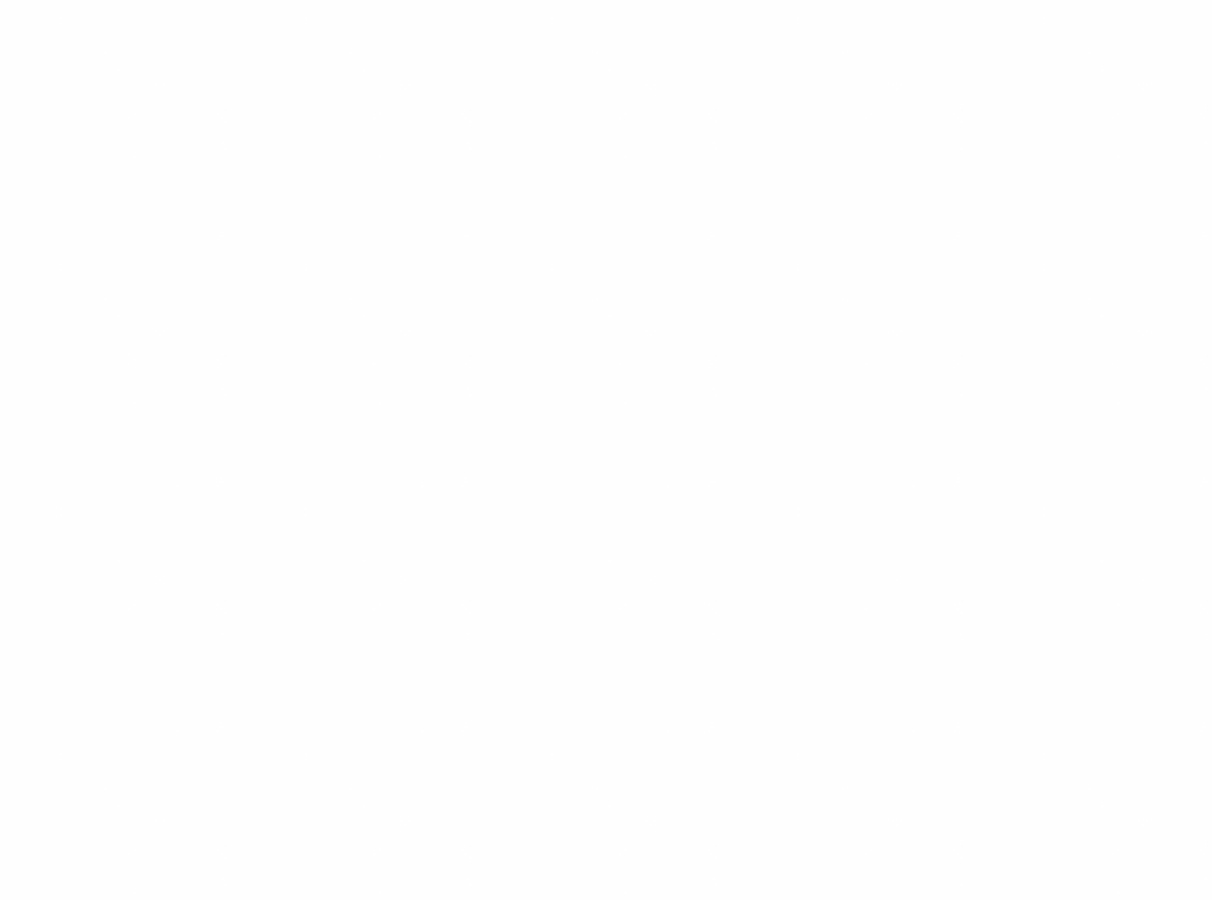 Closed Skills
O Promoting transfer for closed skills:
o provide detailed checklists to follow
o provide high-fidelity practice
o shape favorable attitudes toward  compliance
o reward compliance
Copyright © 2017 McGraw-Hill Education. All rights reserved. No reproduction or distribution without the prior written consent of McGraw-Hill Education.
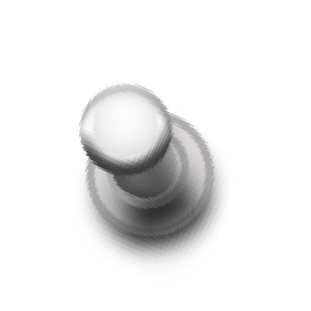 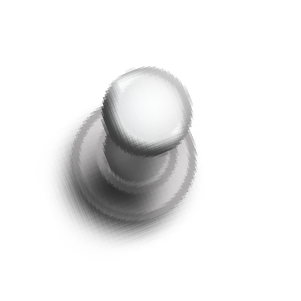 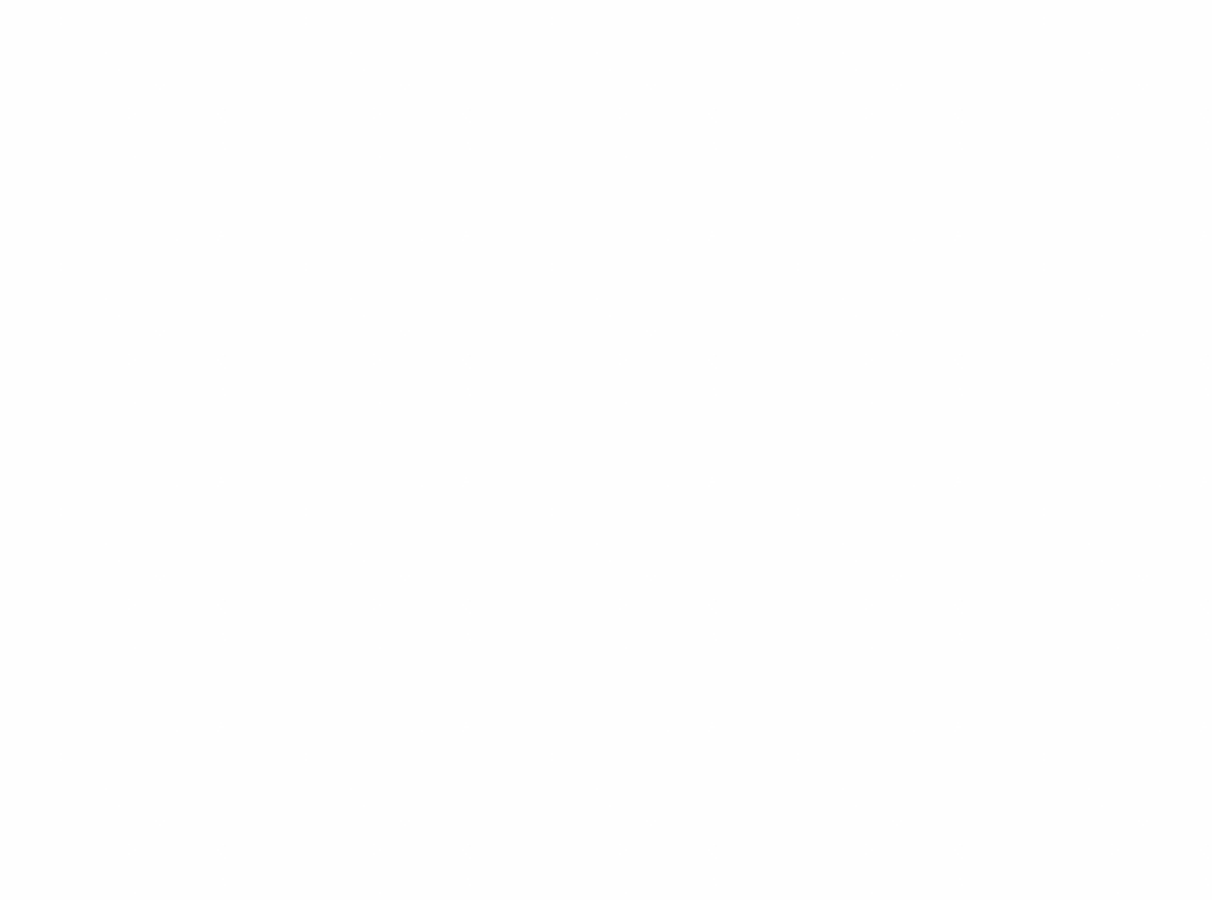 Open Skills
O Promoting transfer for open skills:
o teach general principles
o shape favorable attitudes toward  experimentation
o allow trainees to make mistakes without  fear of punishment
o provide rewards for experimentation
Copyright © 2017 McGraw-Hill Education. All rights reserved. No reproduction or distribution without the prior written consent of McGraw-Hill Education.
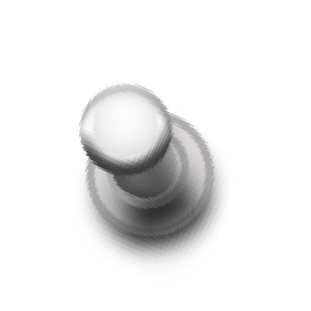 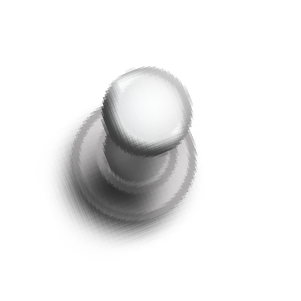 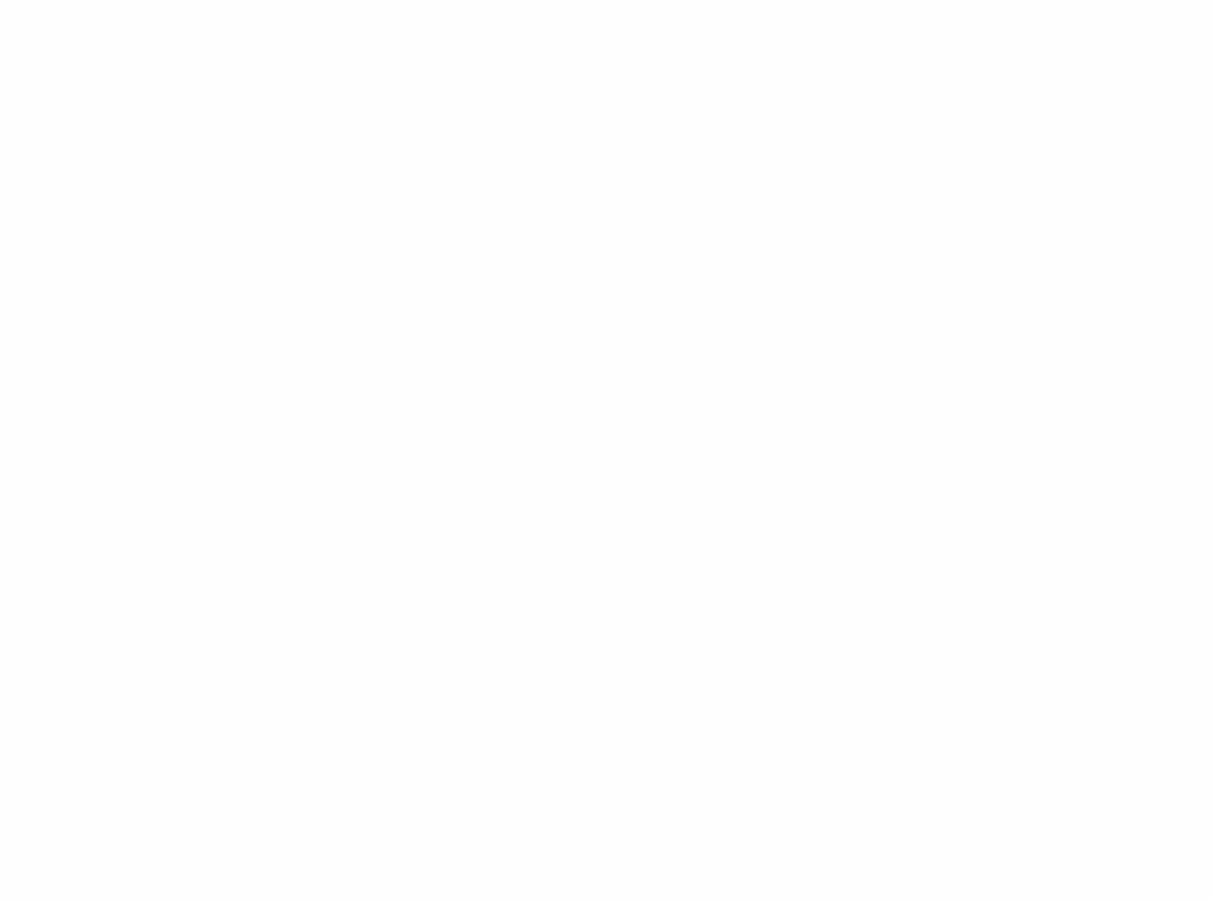 Theory of Identical	Elements
O Transfer will be maximized when the tasks,  materials, and equipment in training are  similar to the work environment
O Identical elements are particularly  important for promoting near transfer,  applying learned capabilities exactly to the  work situation
Copyright © 2017 McGraw-Hill Education. All rights reserved. No reproduction or distribution without the prior written consent of McGraw-Hill Education.
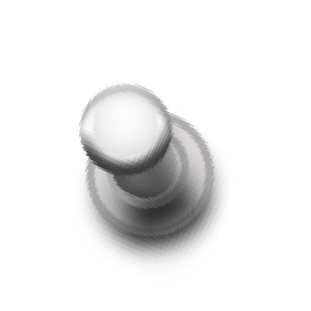 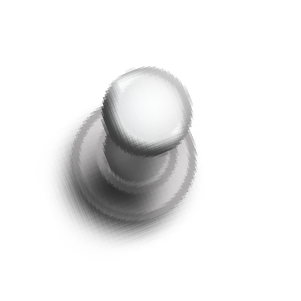 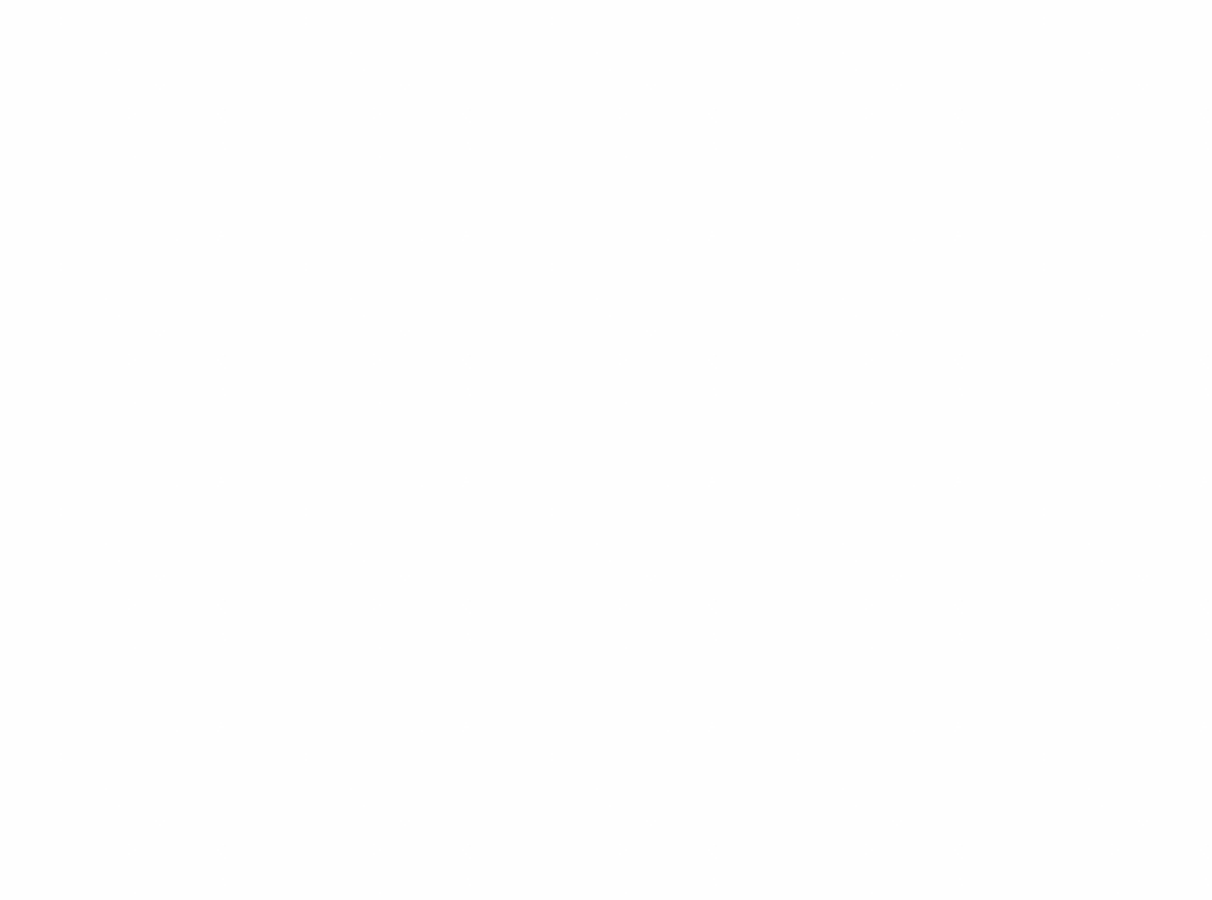 Stimulus Generalization
O Transfer is enhanced when the most  important features, or general principles,  are emphasized during training
O The stimulus generalization approach is  appropriate to promote far transfer,  applying learned capabilities to the work  environment when it is not identical to  training
Copyright © 2017 McGraw-Hill Education. All rights reserved. No reproduction or distribution without the prior written consent of McGraw-Hill Education.
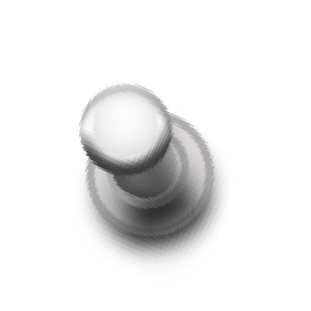 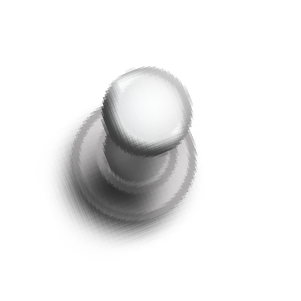 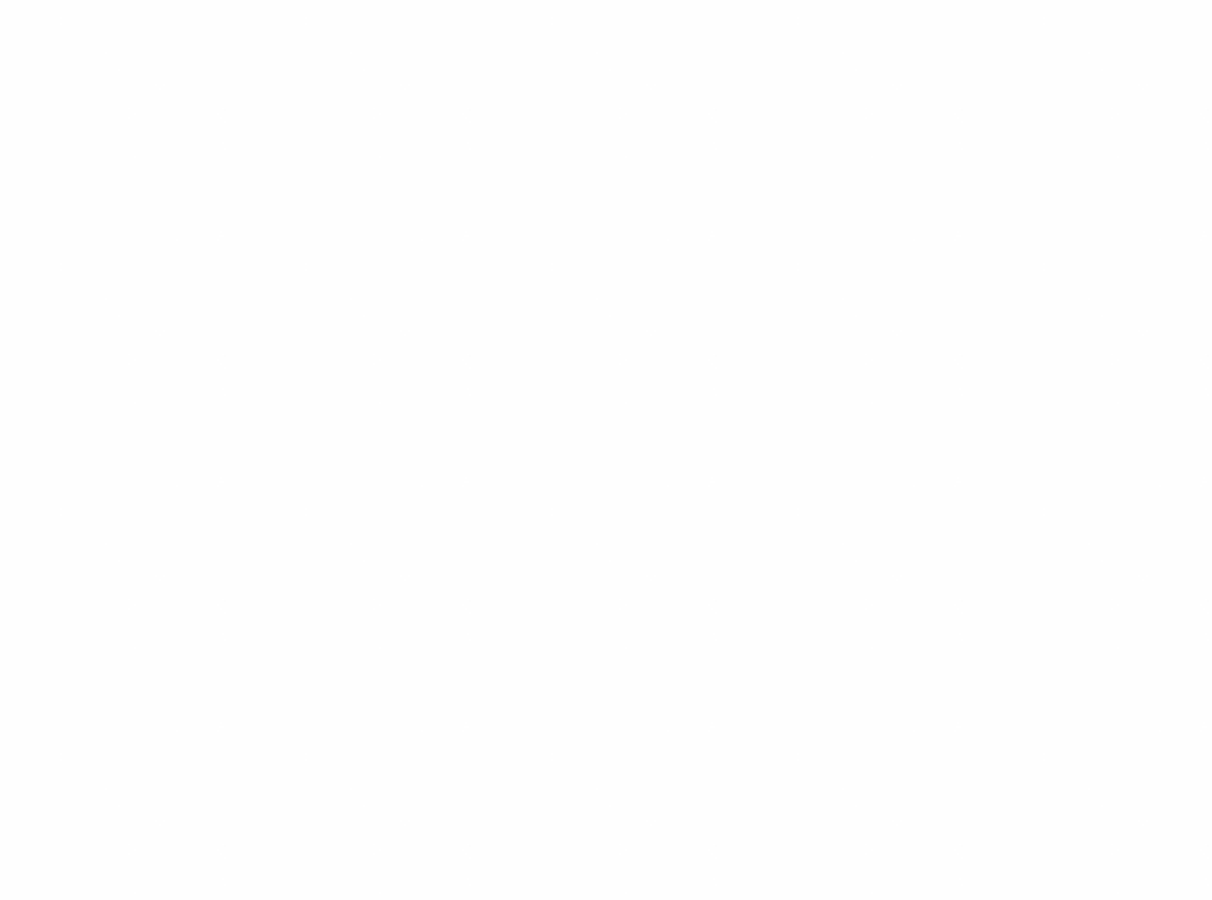 Cognitive Theory of Transfer
O Transfer depends on a trainee’s ability to  retrieve learned capabilities
O Meaningful material and coding schemes  enhance storage and recall of training
Copyright © 2017 McGraw-Hill Education. All rights reserved. No reproduction or distribution without the prior written consent of McGraw-Hill Education.
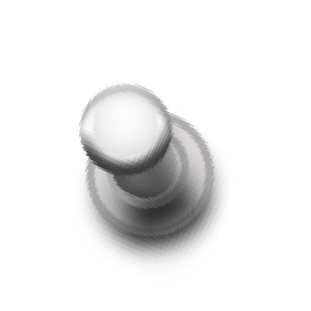 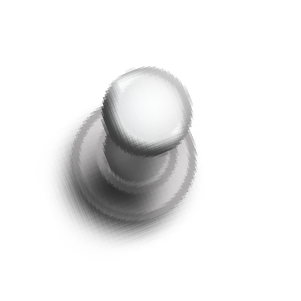 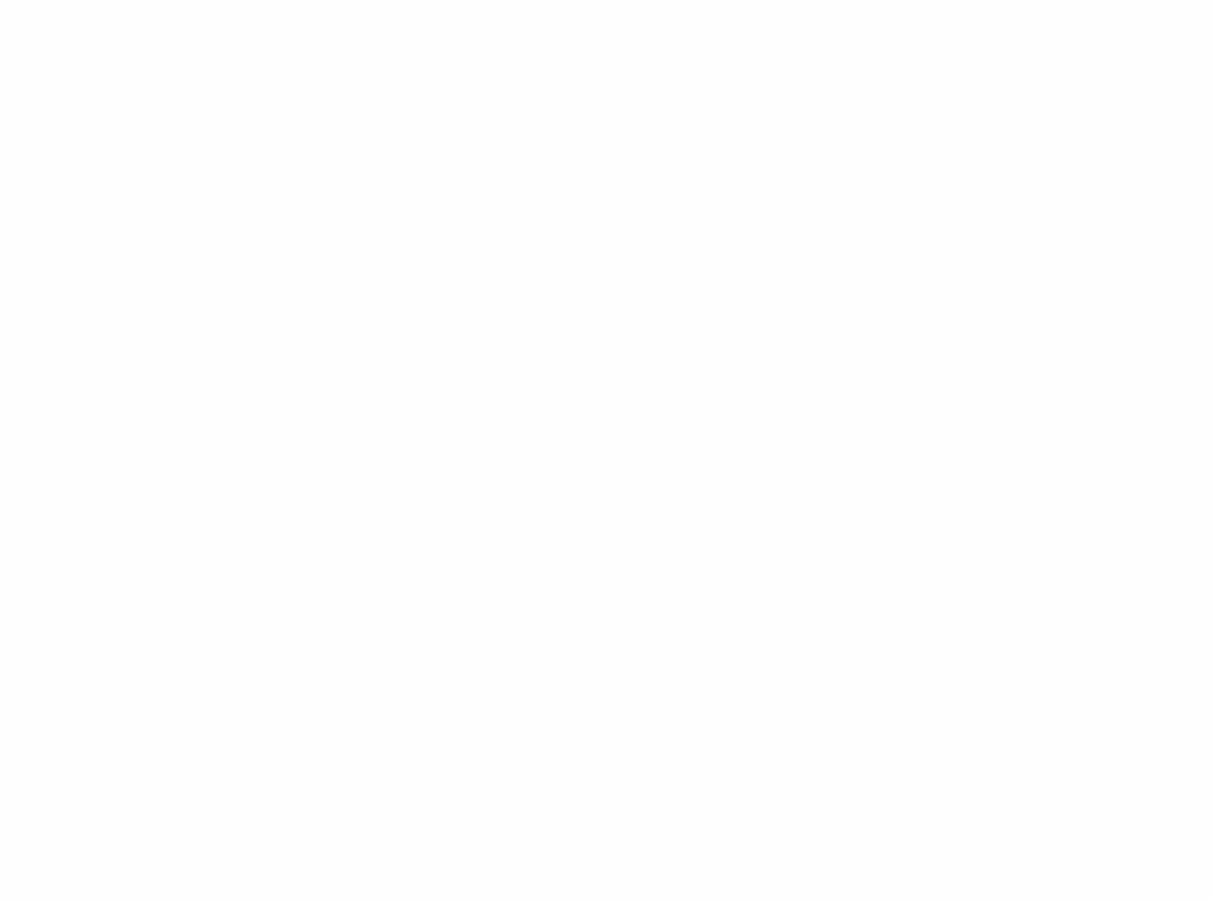 Mental & Physical Processes
O Learning depends on the learner’s cognitive  processes, organizing the content in a  mental representation, and relating the  content to existing knowledge from long-  term memory
Copyright © 2017 McGraw-Hill Education. All rights reserved. No reproduction or distribution without the prior written consent of McGraw-Hill Education.
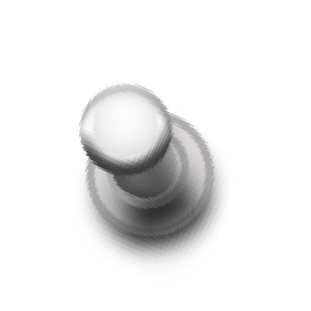 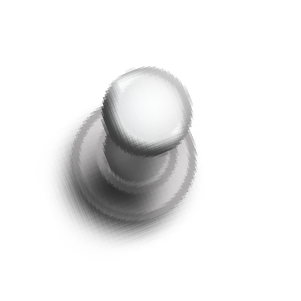 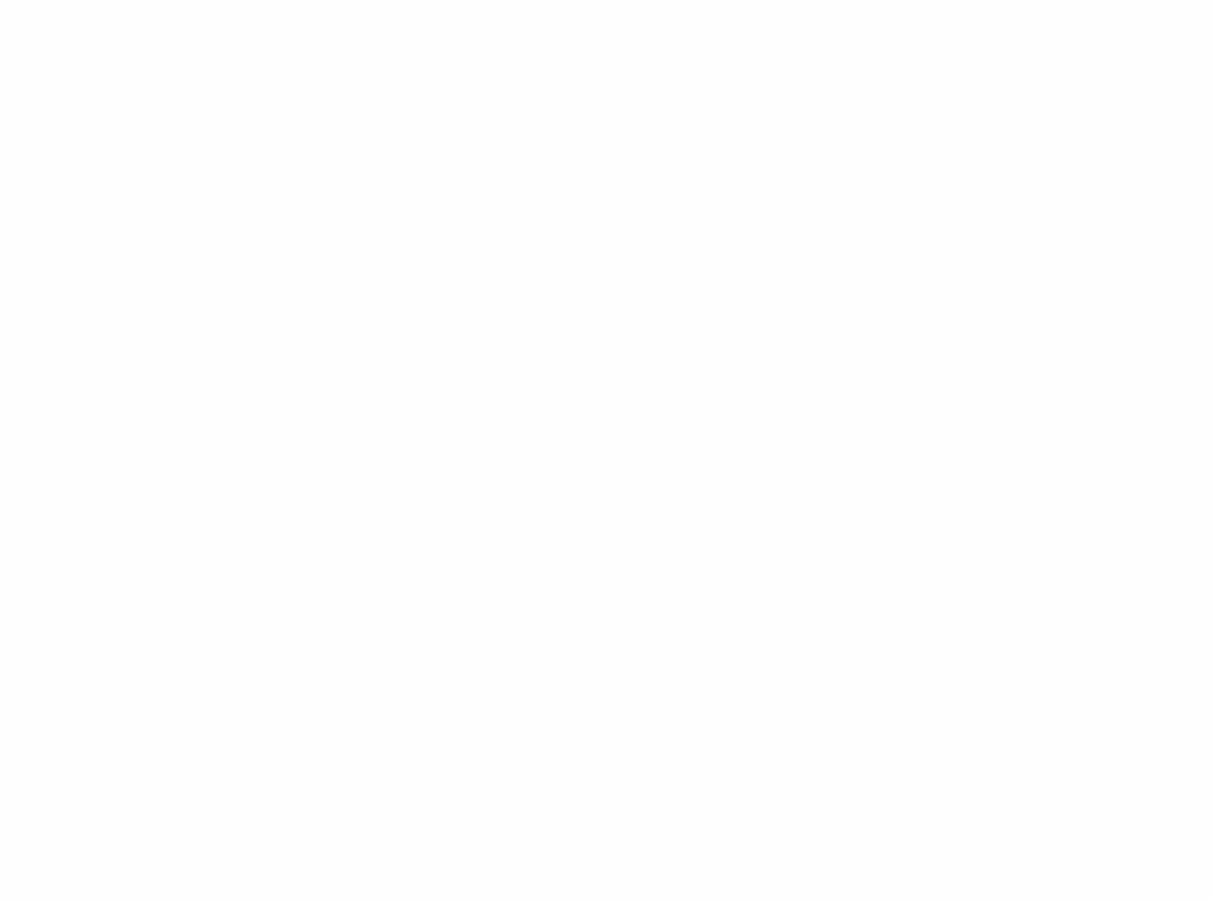 Mental & Physical Processes
O Learning is a function of eight processes:
o expectancy
o perception
o working storage
o semantic encoding
o long-term storage
o retrieval
o generalizing
o gratifying
Copyright © 2017 McGraw-Hill Education. All rights reserved. No reproduction or distribution without the prior written consent of McGraw-Hill Education.
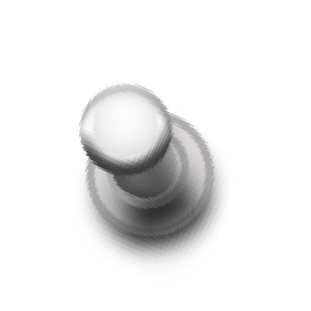 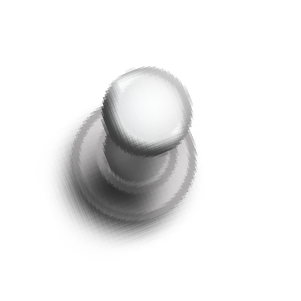 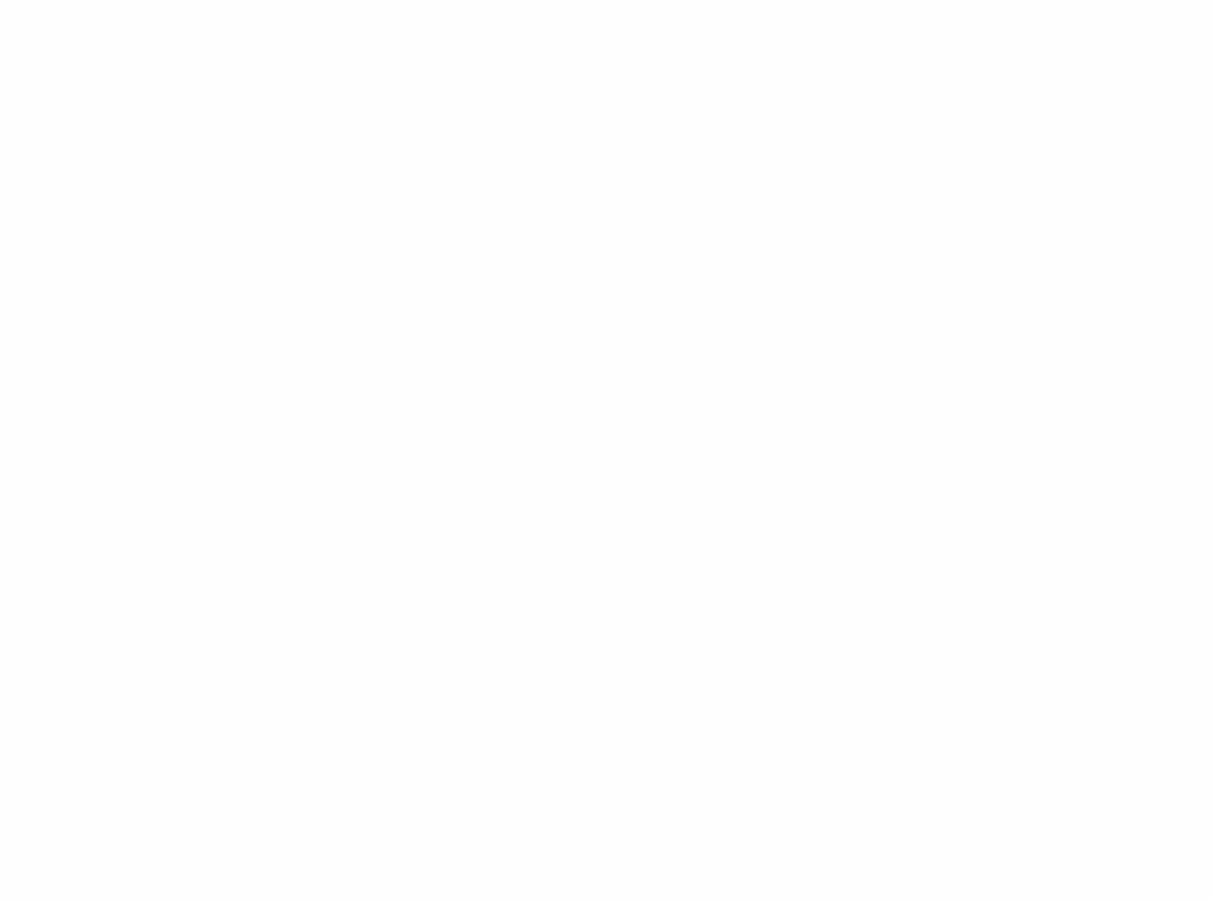 Learning Strategies
O Different learning strategies influence how  training content is coded
o rehearsal: learning through repetition
o organizing: finding similarities and  themes
o elaboration: relating the material to other  more familiar knowledge
Copyright © 2017 McGraw-Hill Education. All rights reserved. No reproduction or distribution without the prior written consent of McGraw-Hill Education.